WE
CAN
READ
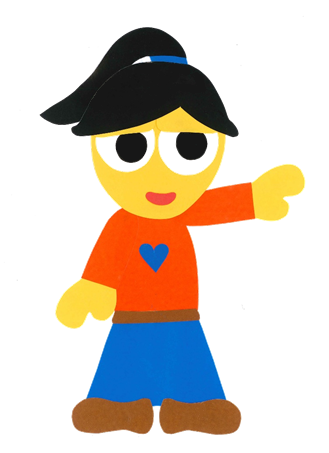 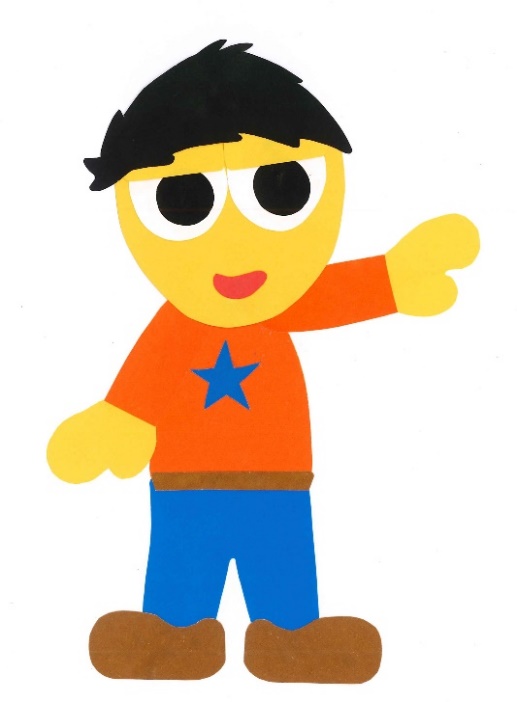 Donald Joyce
Who Is That?
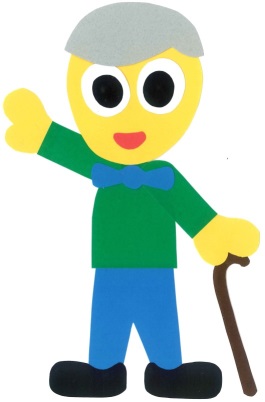 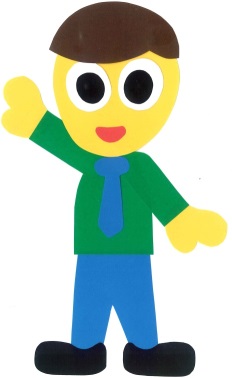 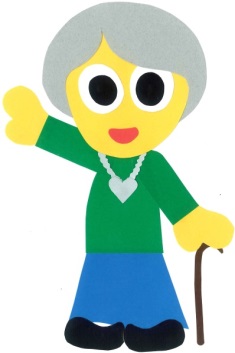 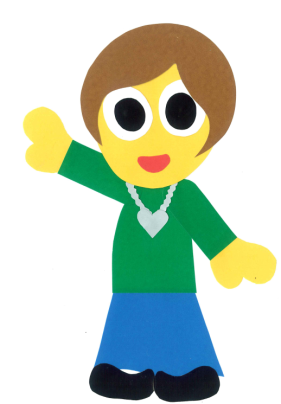 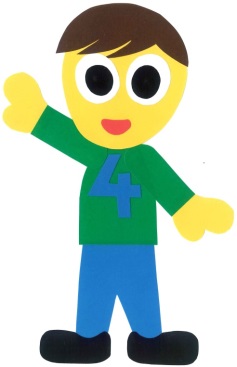 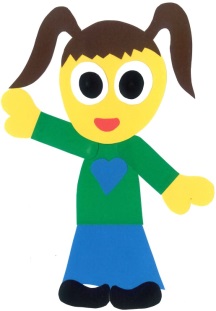 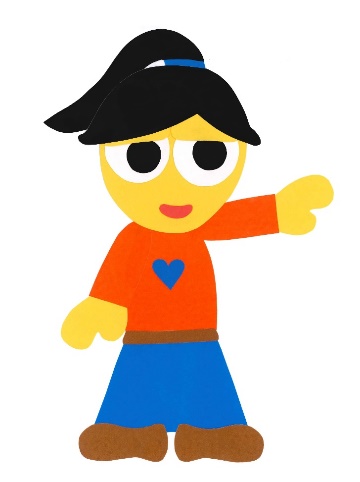 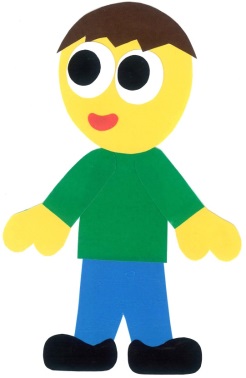 By:
Donald Joyce
WE CAN READ
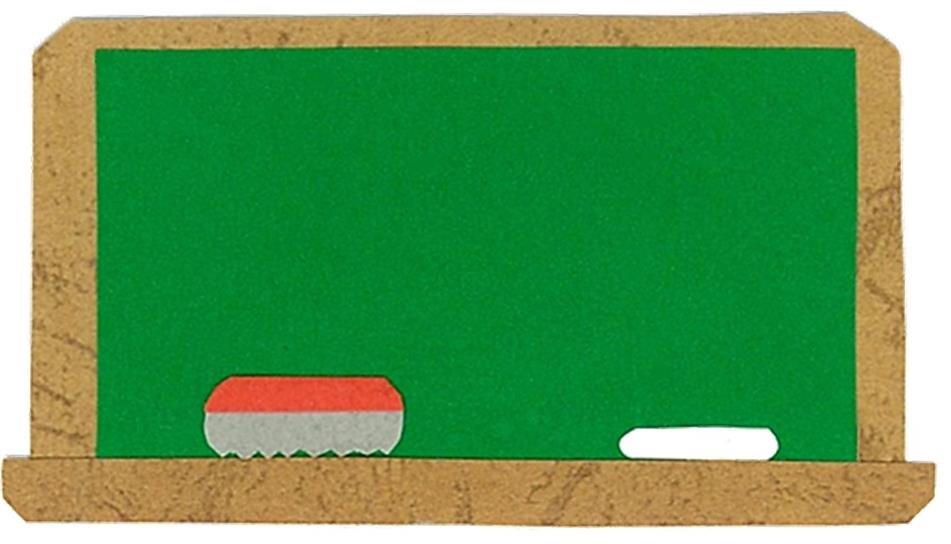 Let’s 
Talk!
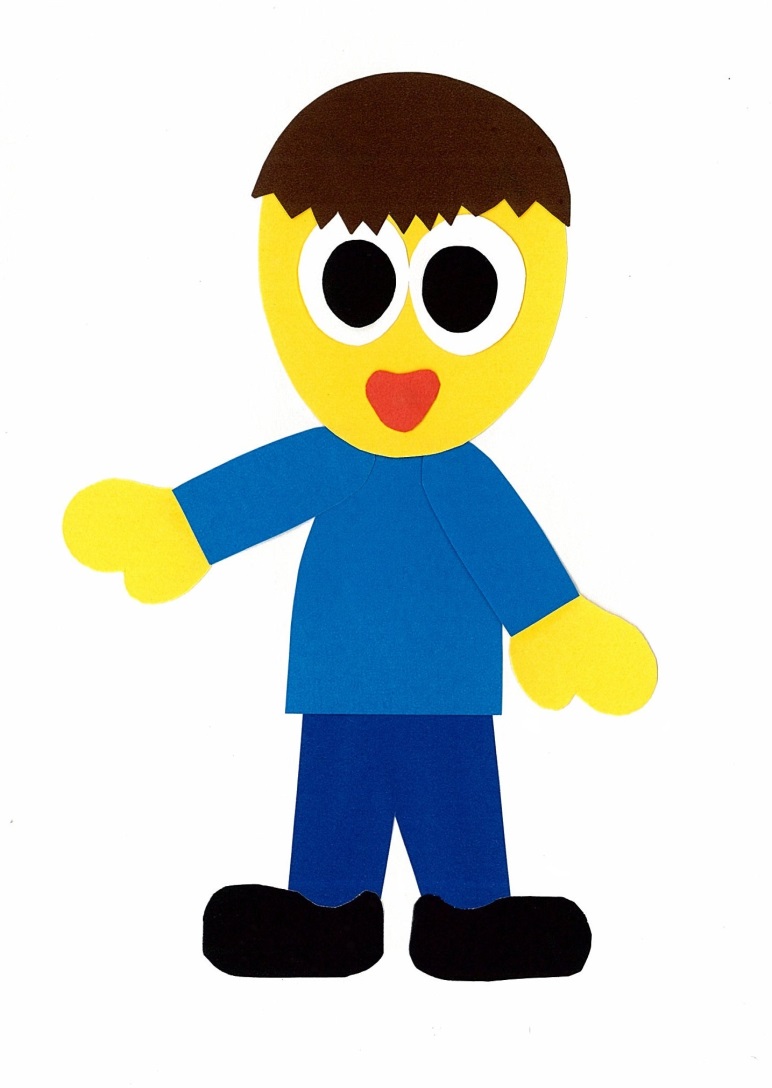 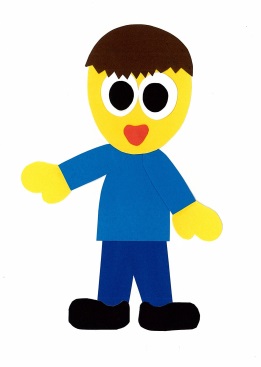 How many people are 
in your family?
There are __ people in my family.
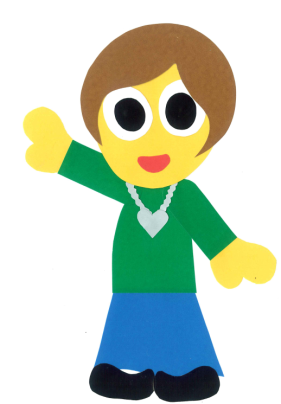 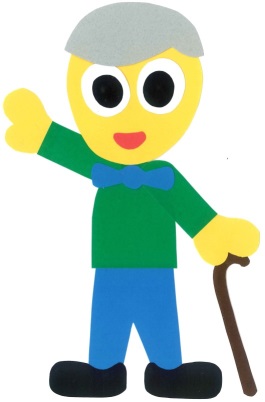 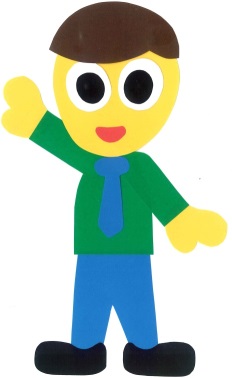 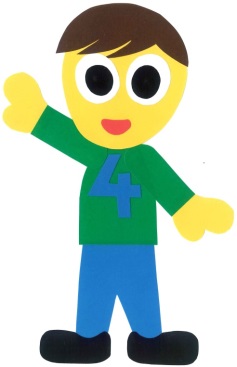 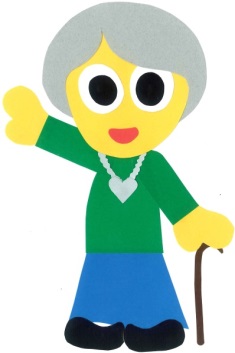 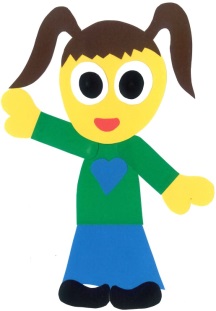 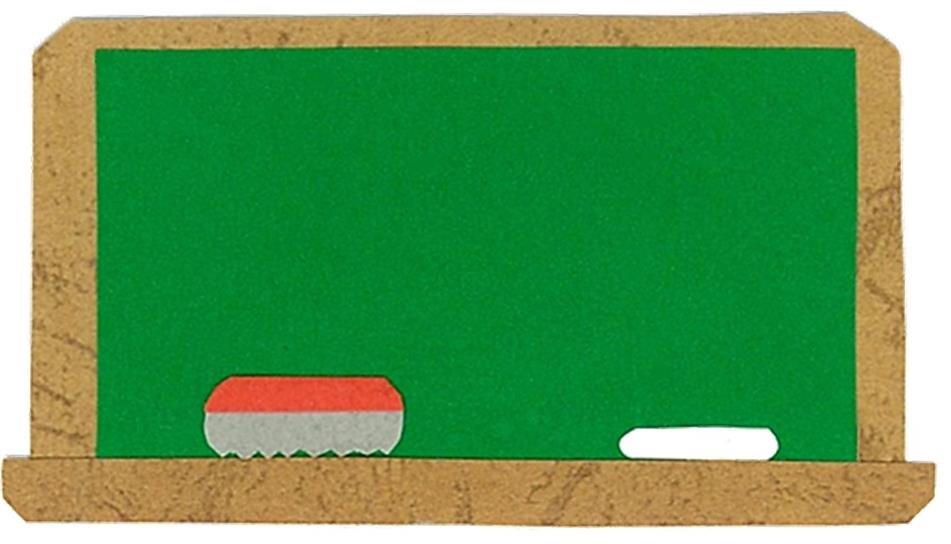 Let’s 
Learn!
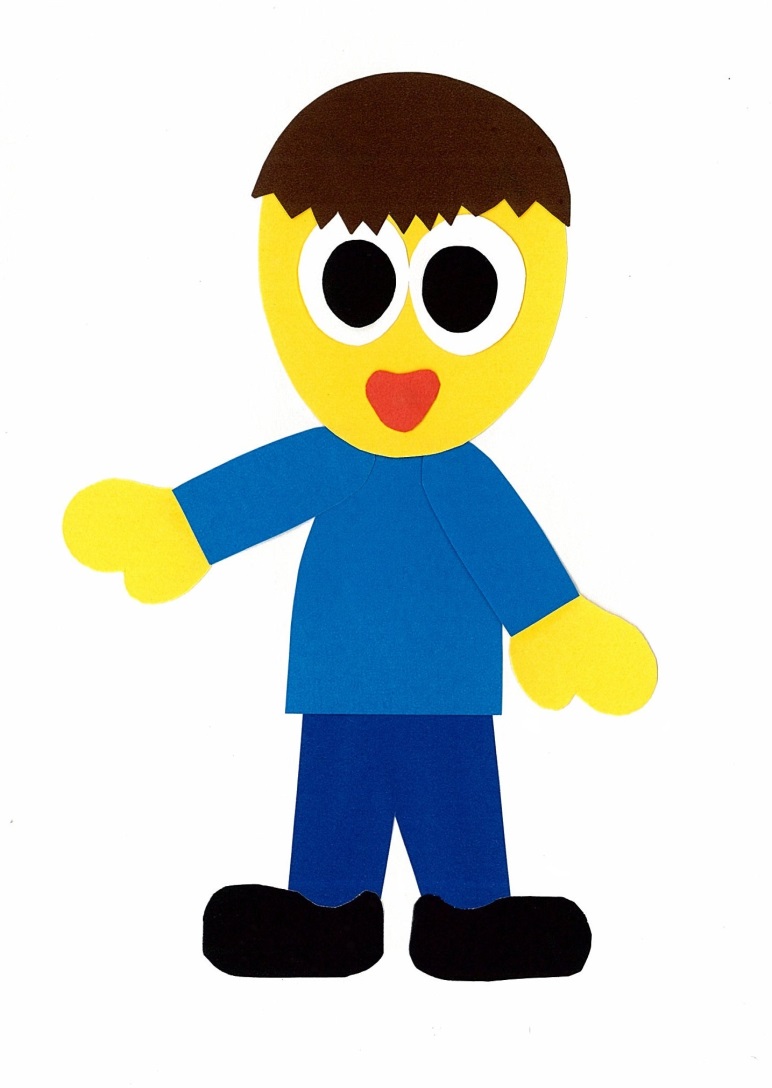 grandfather
grandmother
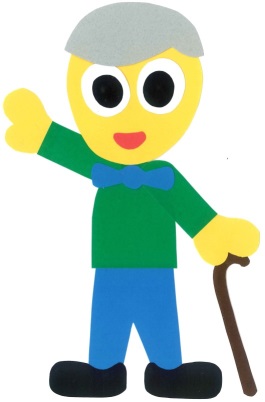 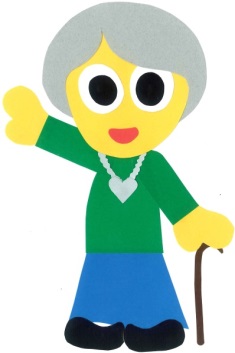 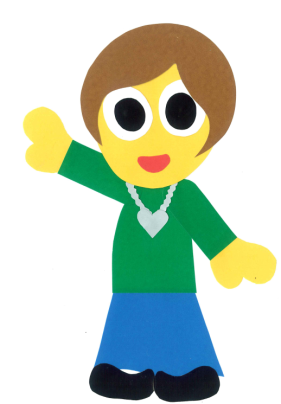 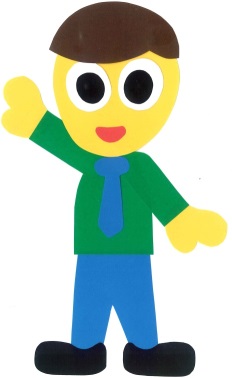 mother
father
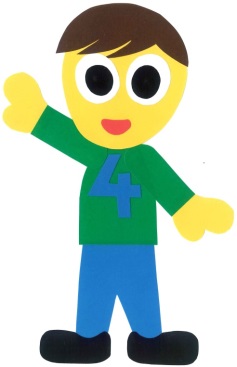 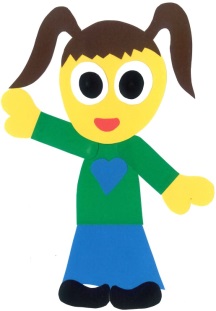 brother
sister
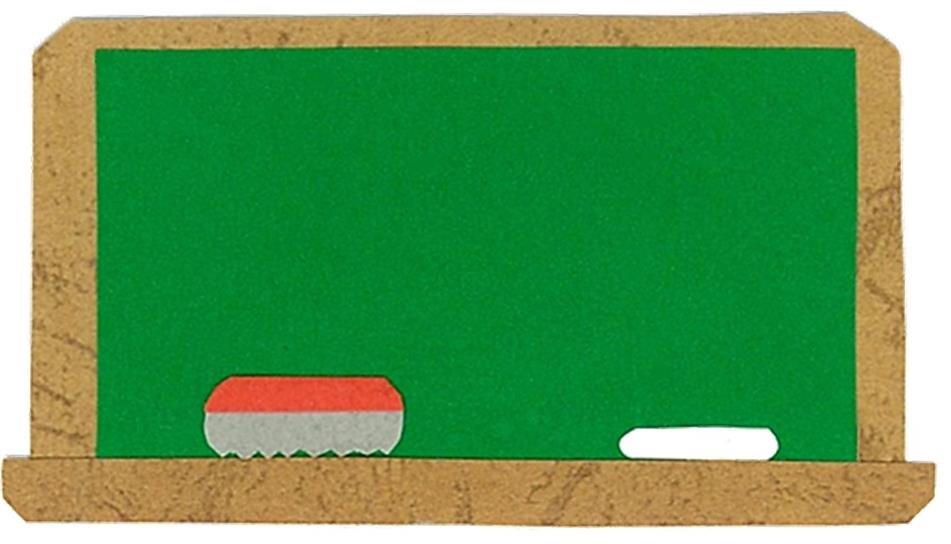 Let’s 
Read!
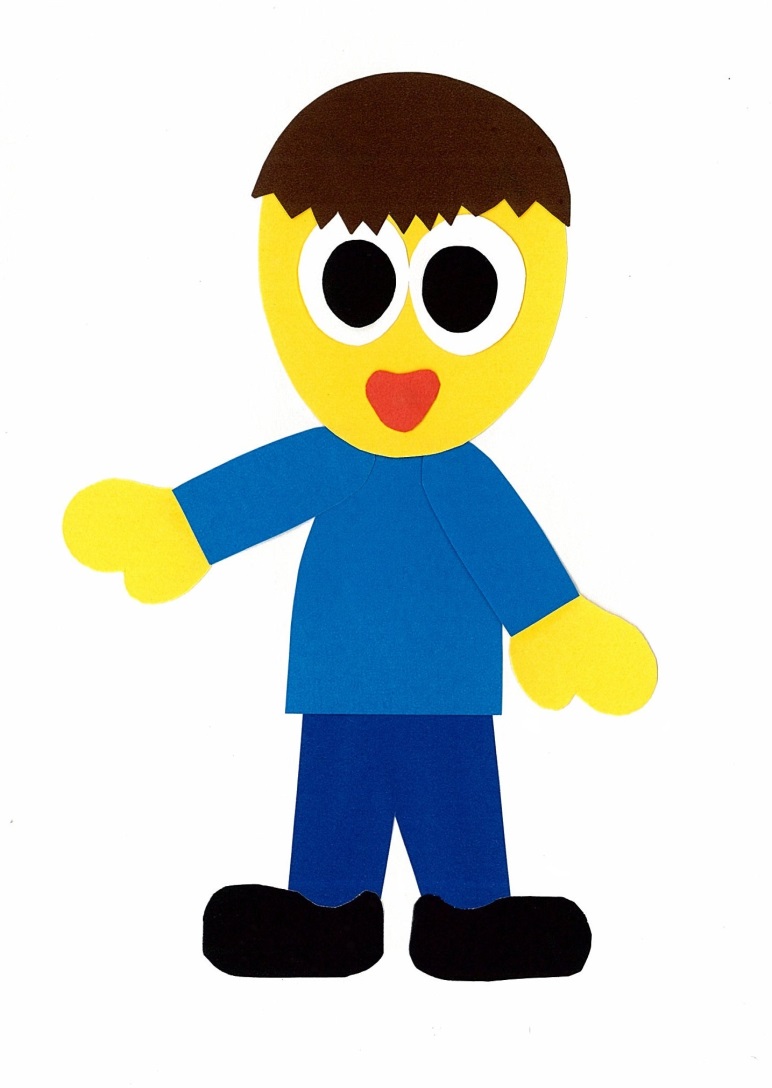 Who Is That?
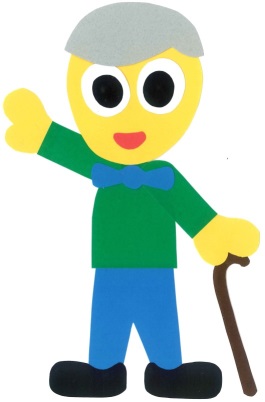 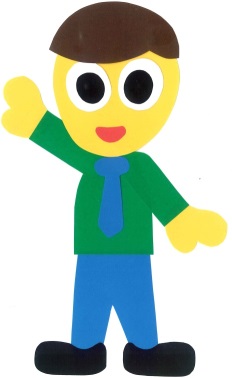 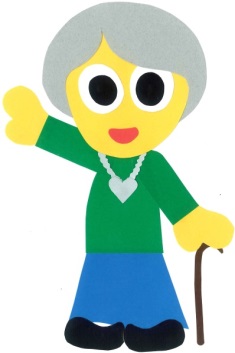 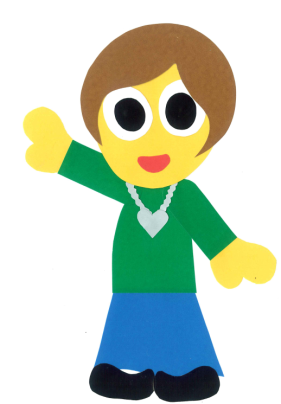 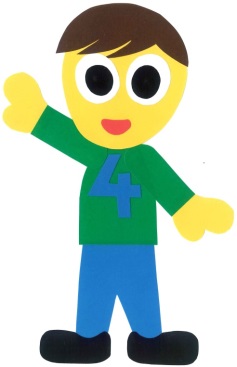 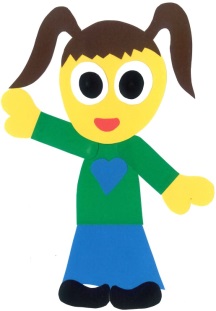 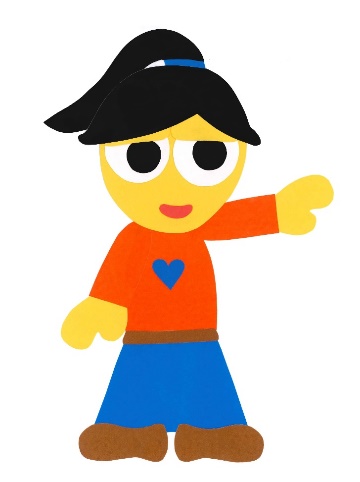 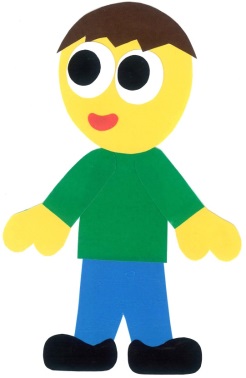 By:
Donald Joyce
WE CAN READ
Who is that?
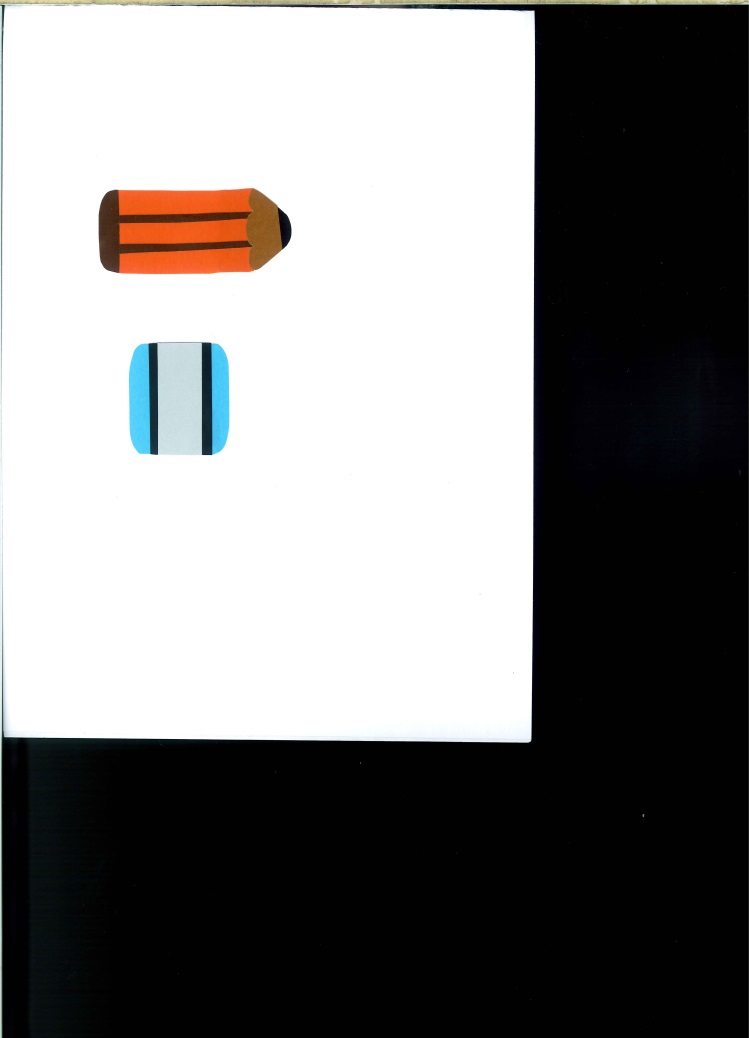 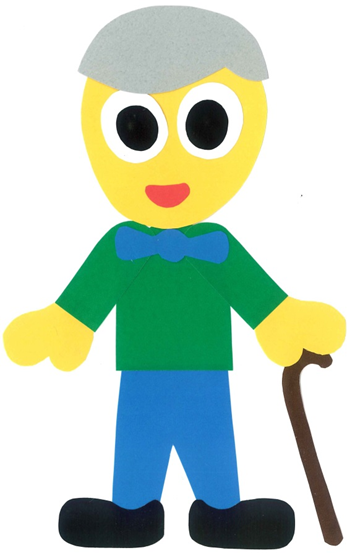 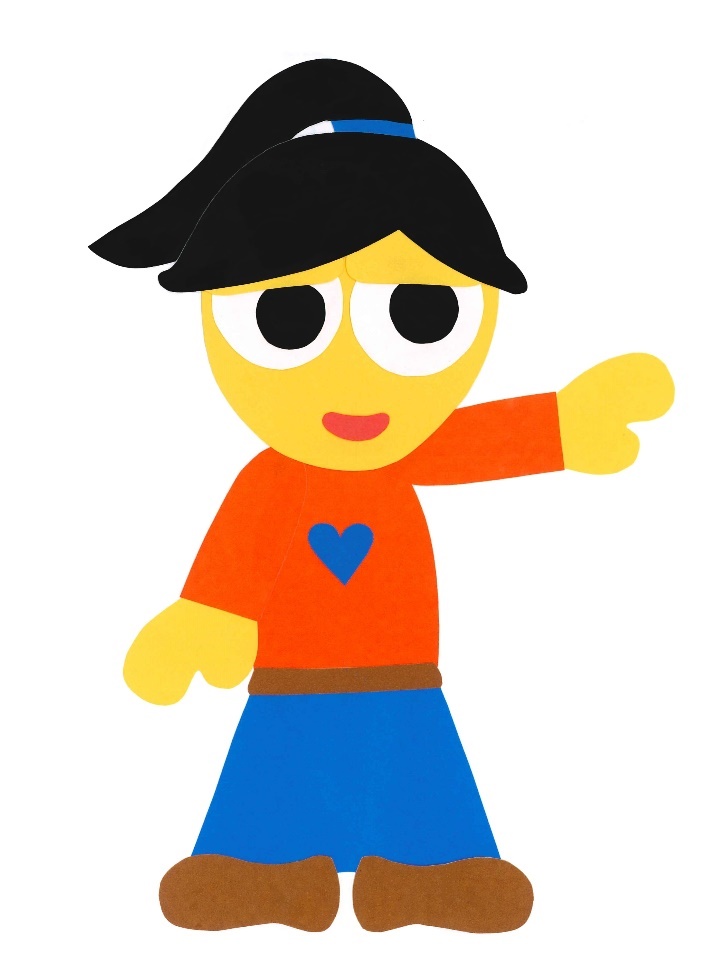 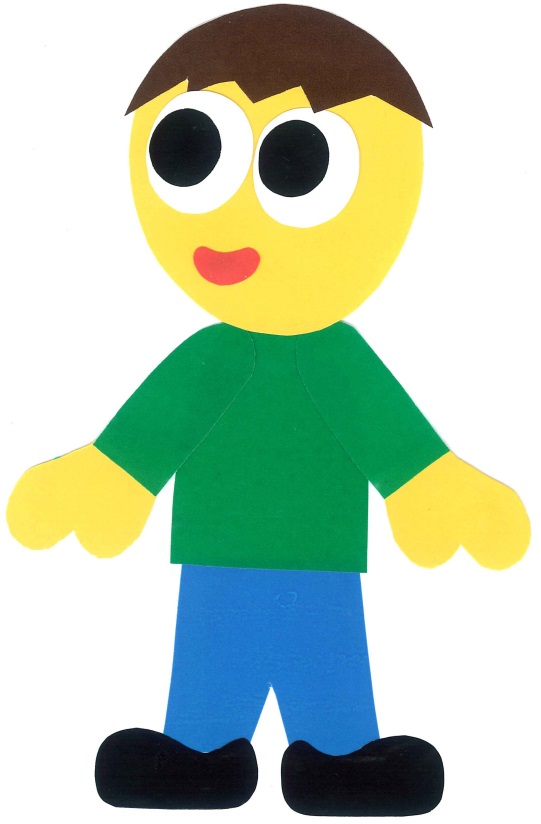 That is my grandfather.
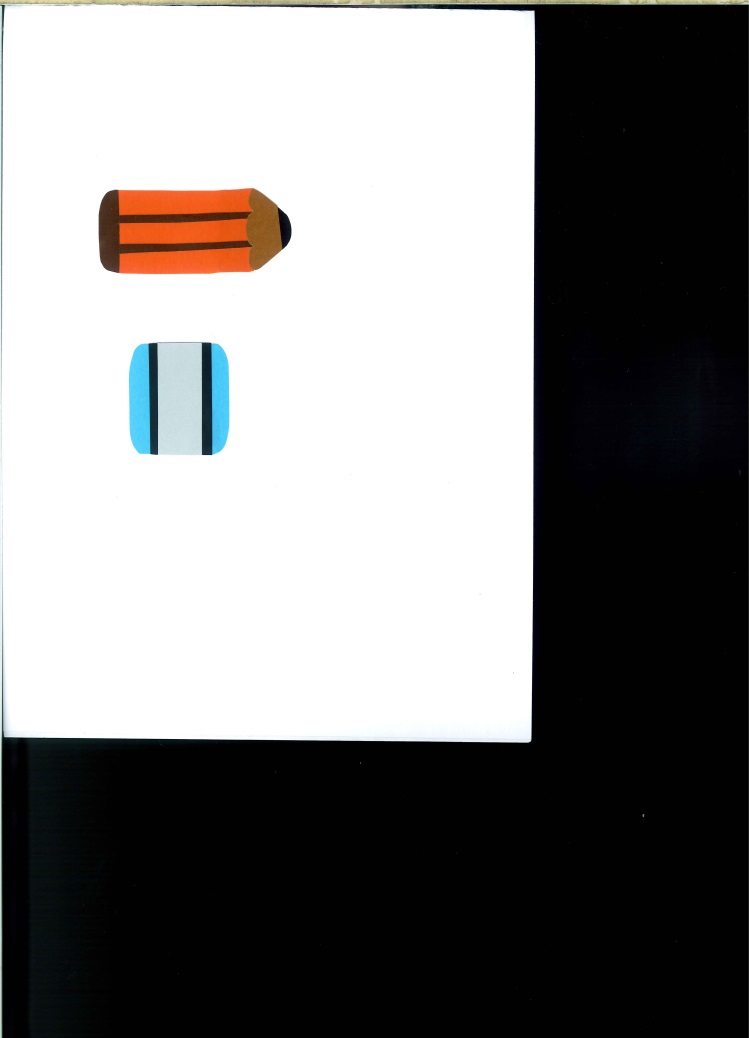 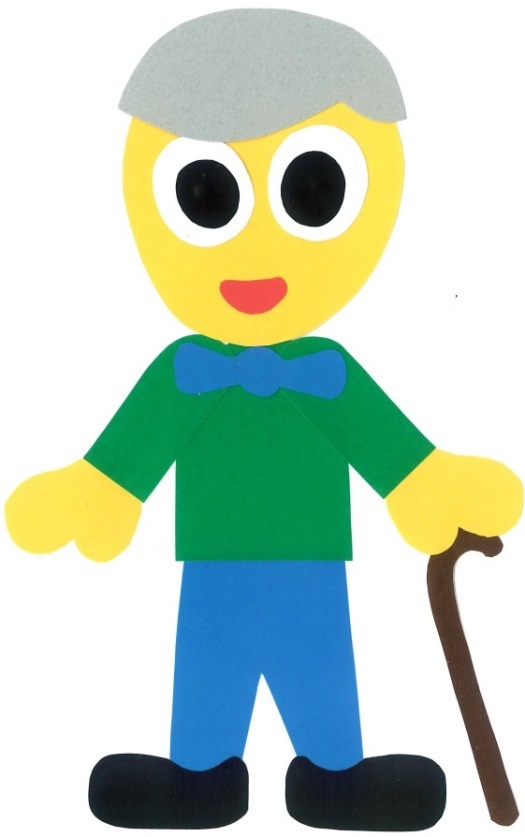 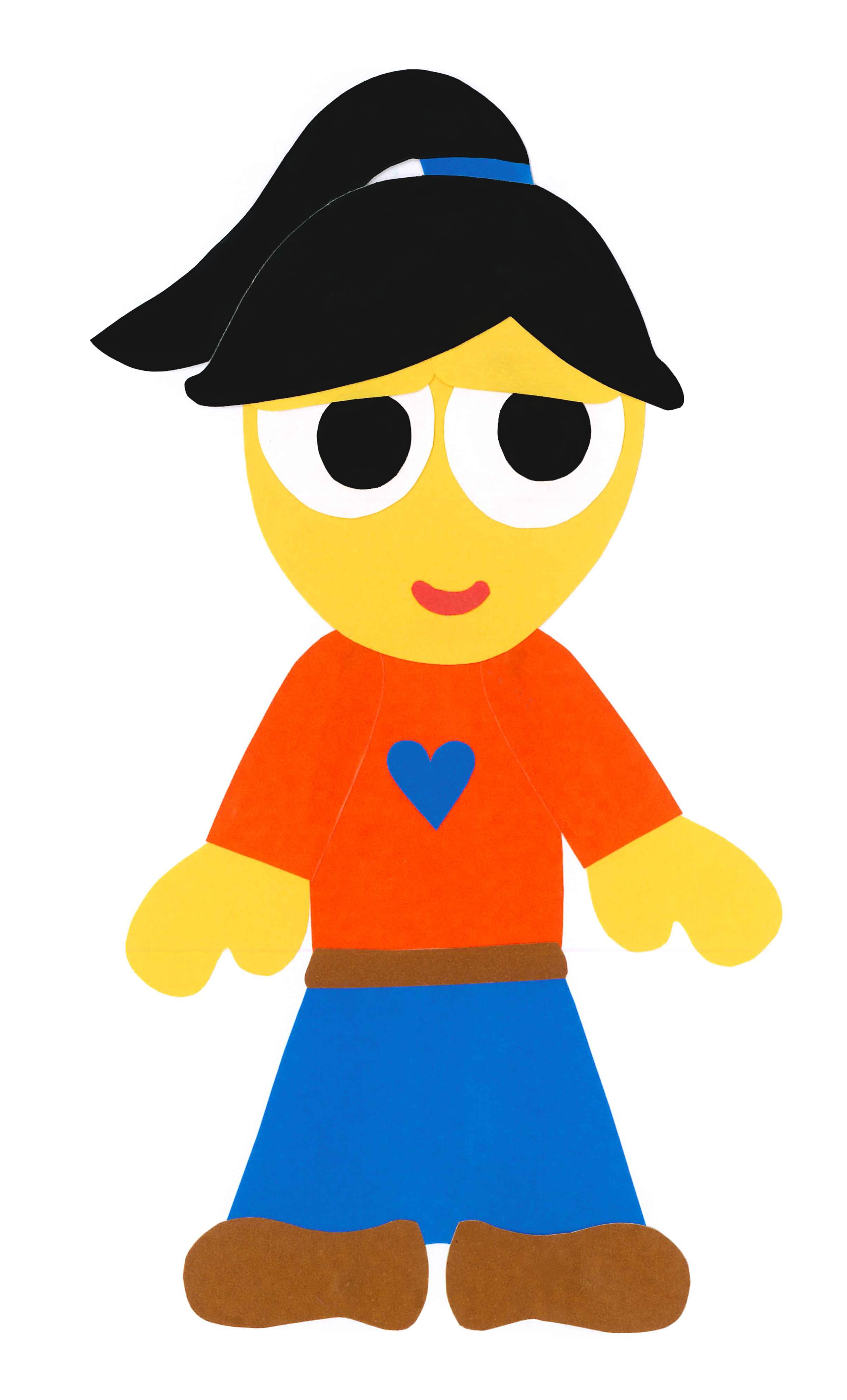 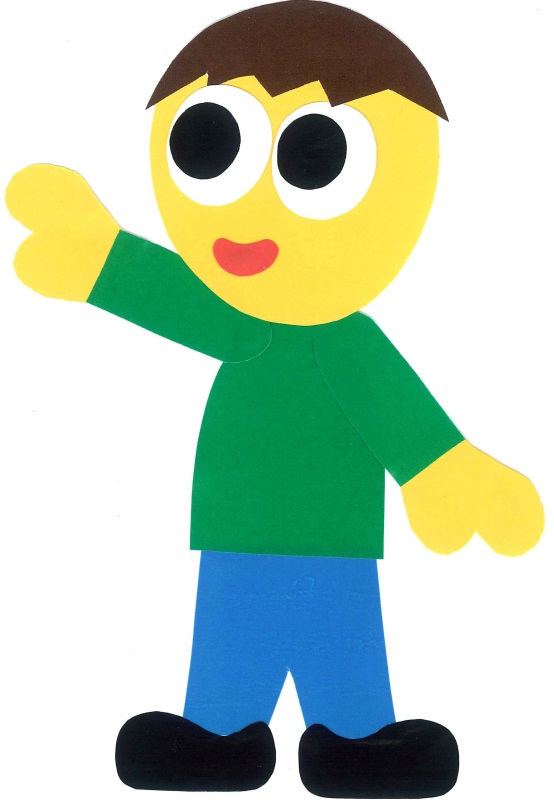 Who is that?
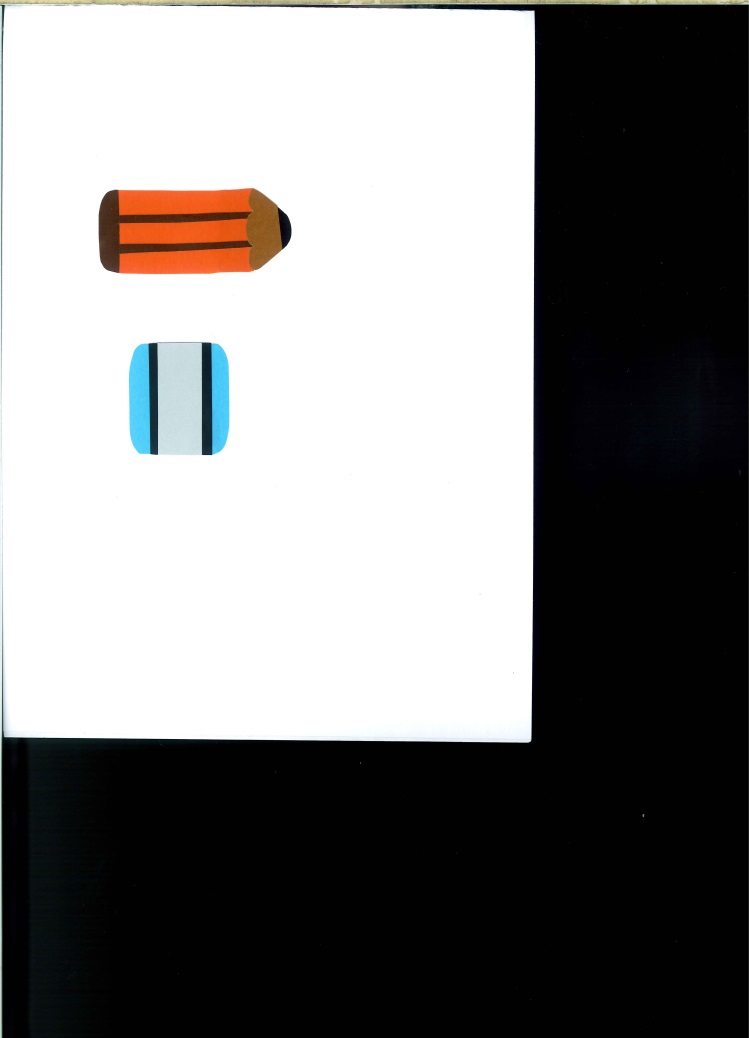 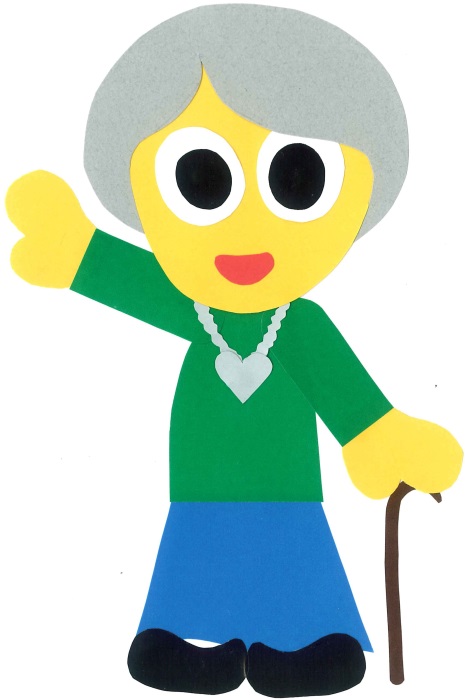 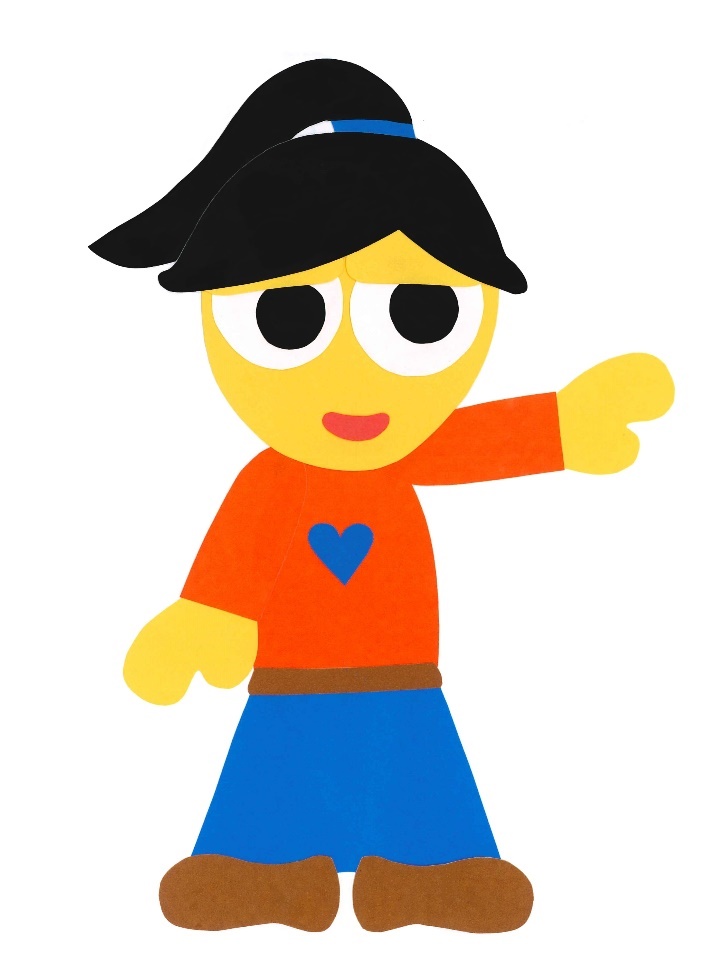 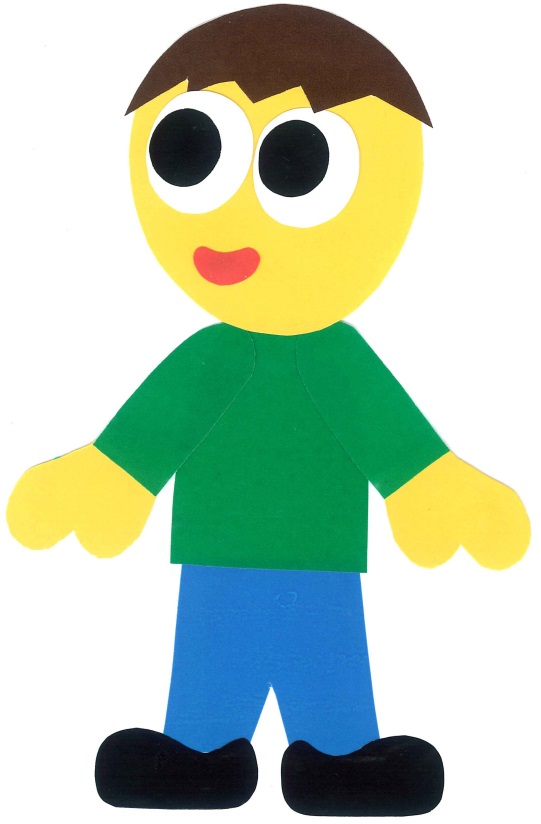 That is my grandmother.
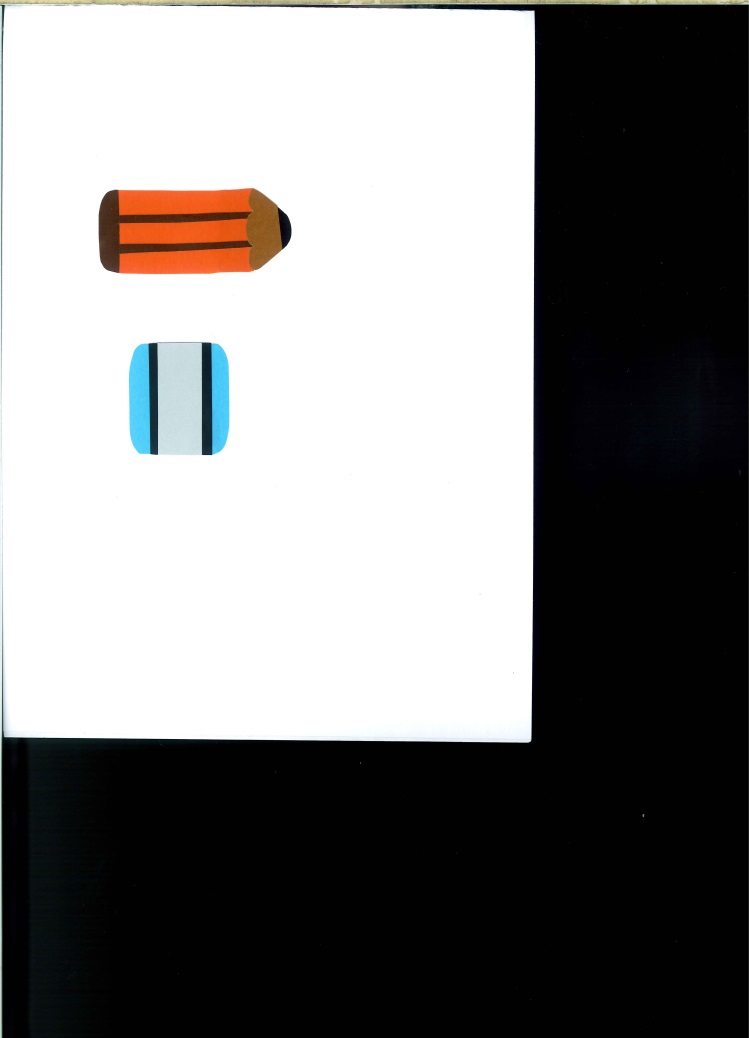 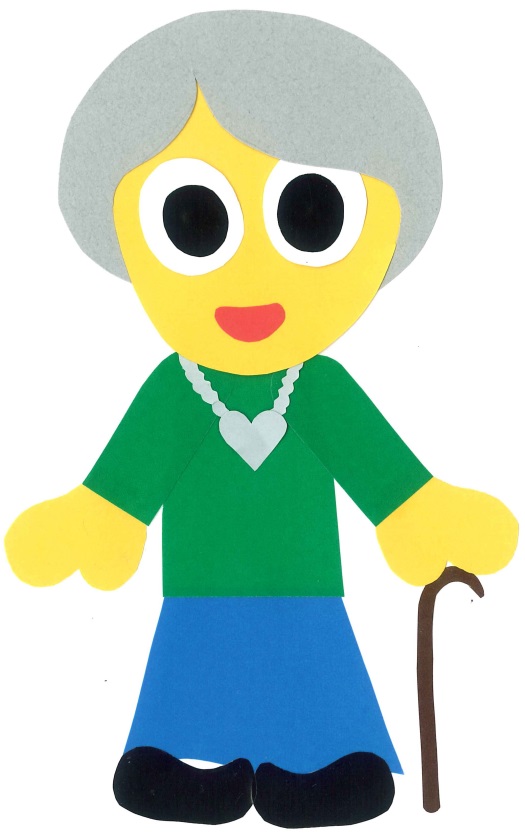 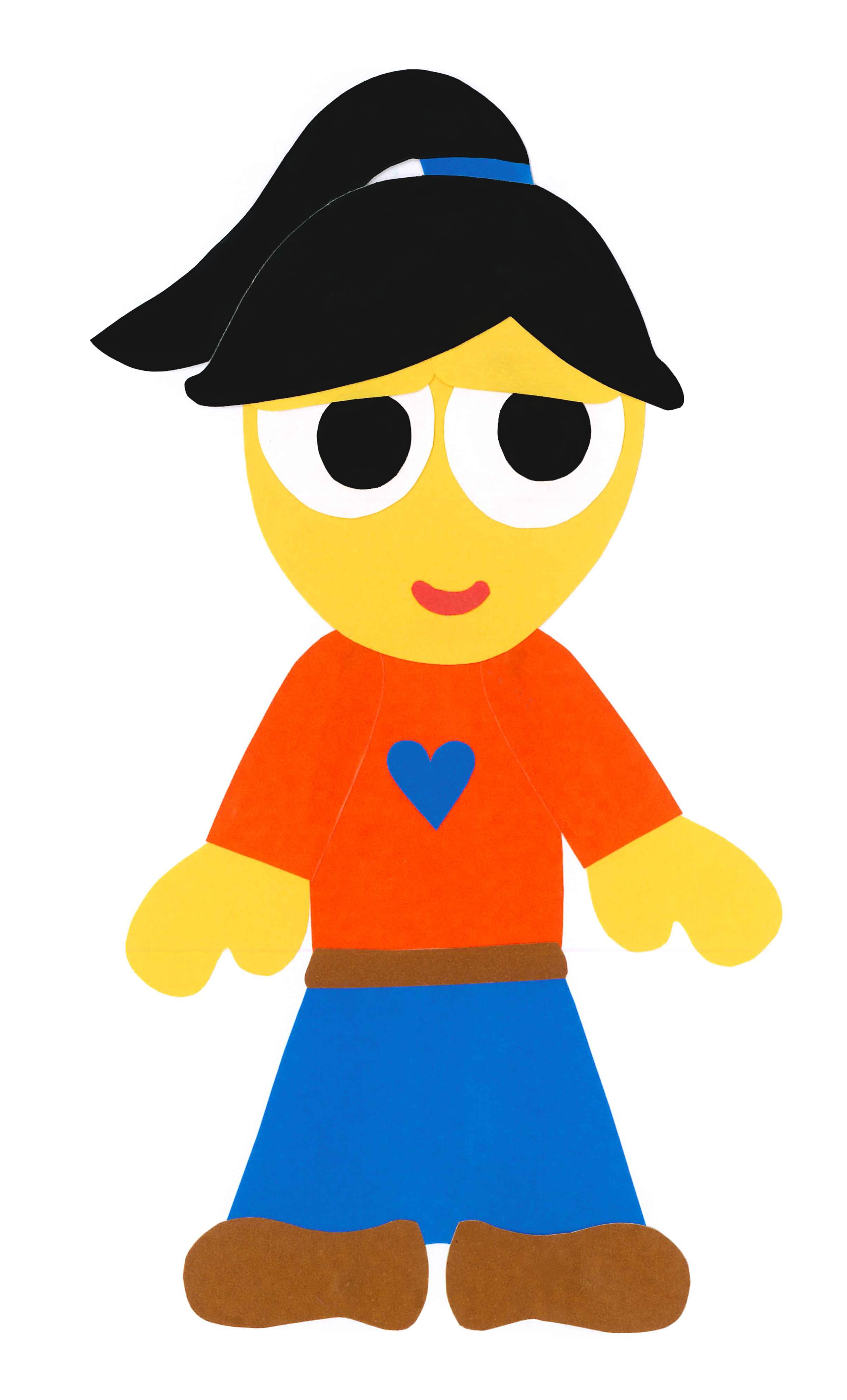 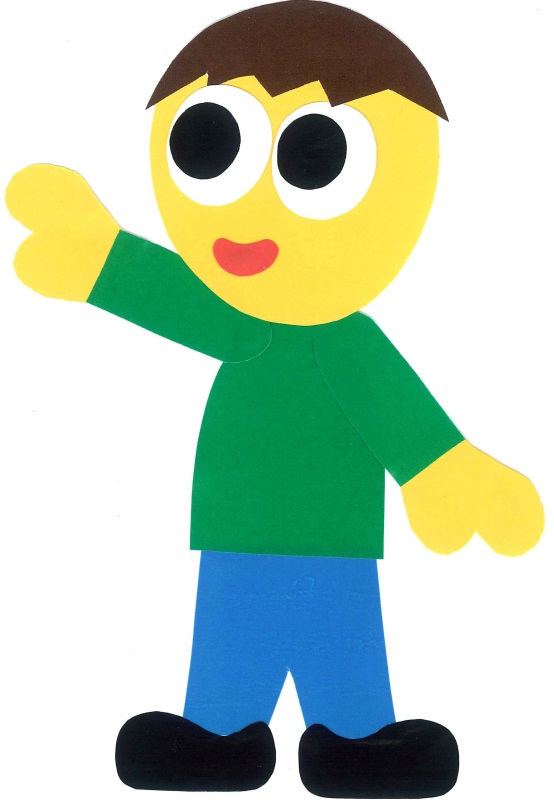 Who is that?
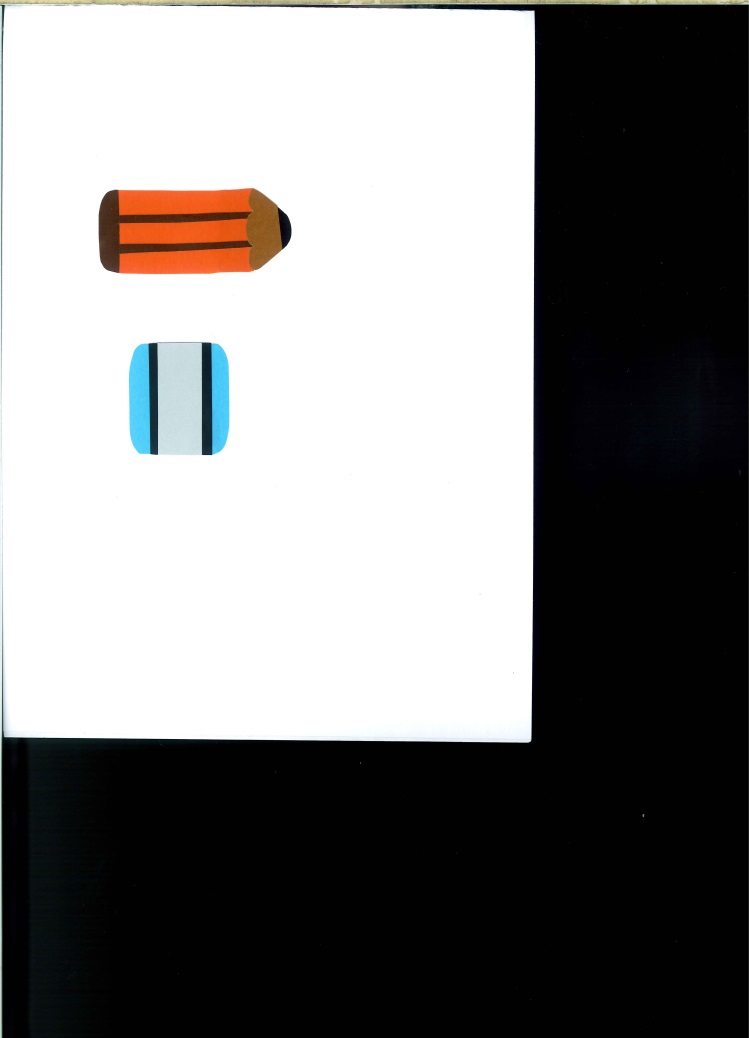 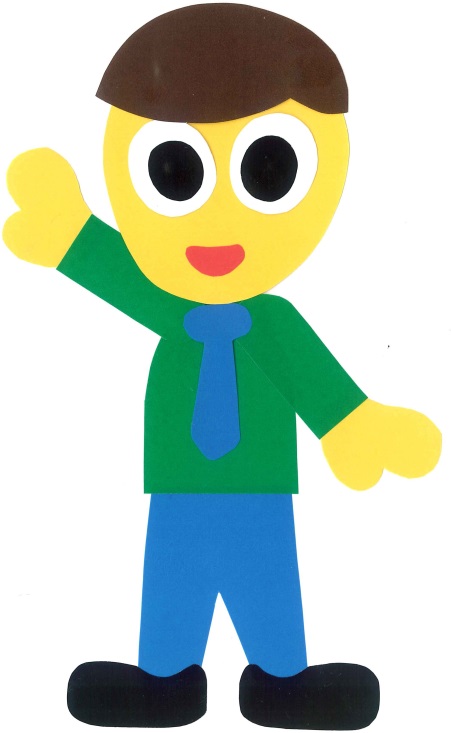 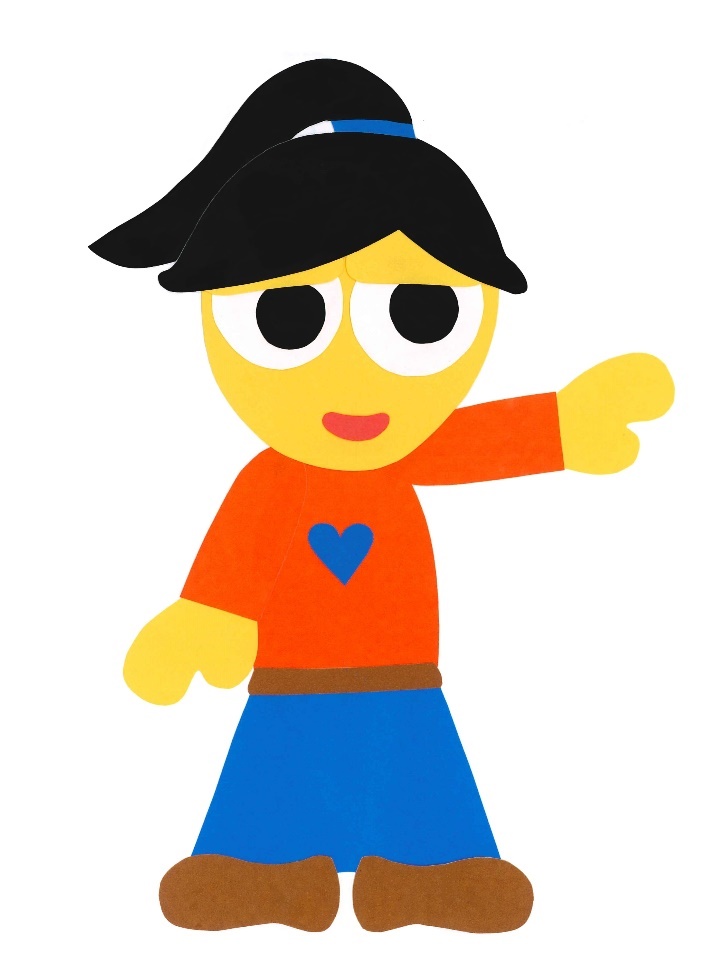 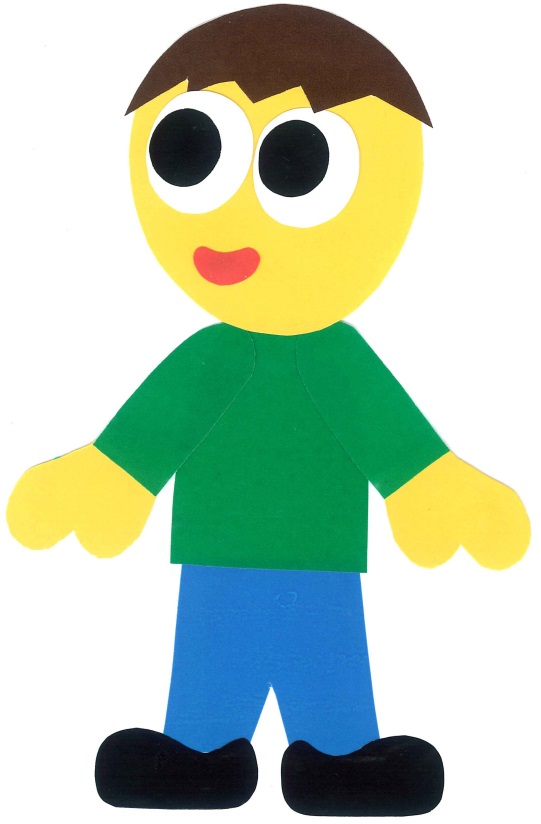 That is my father.
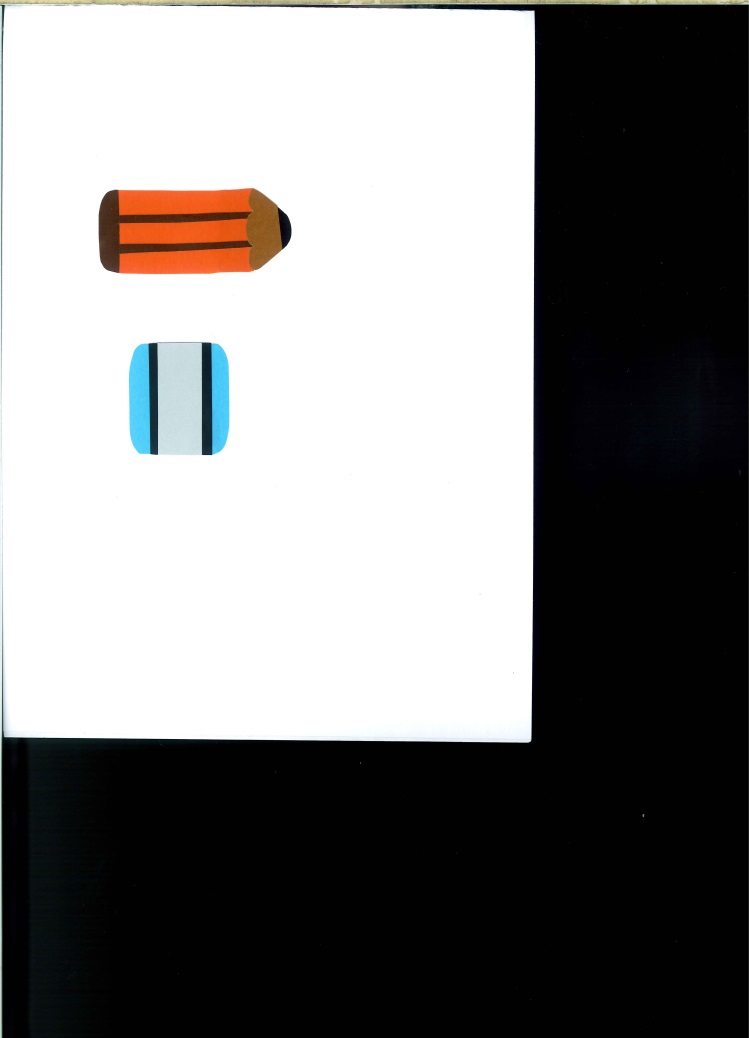 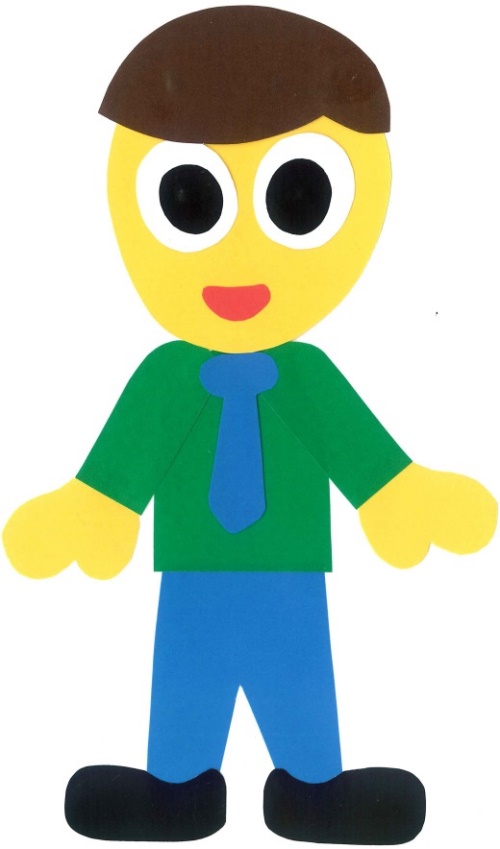 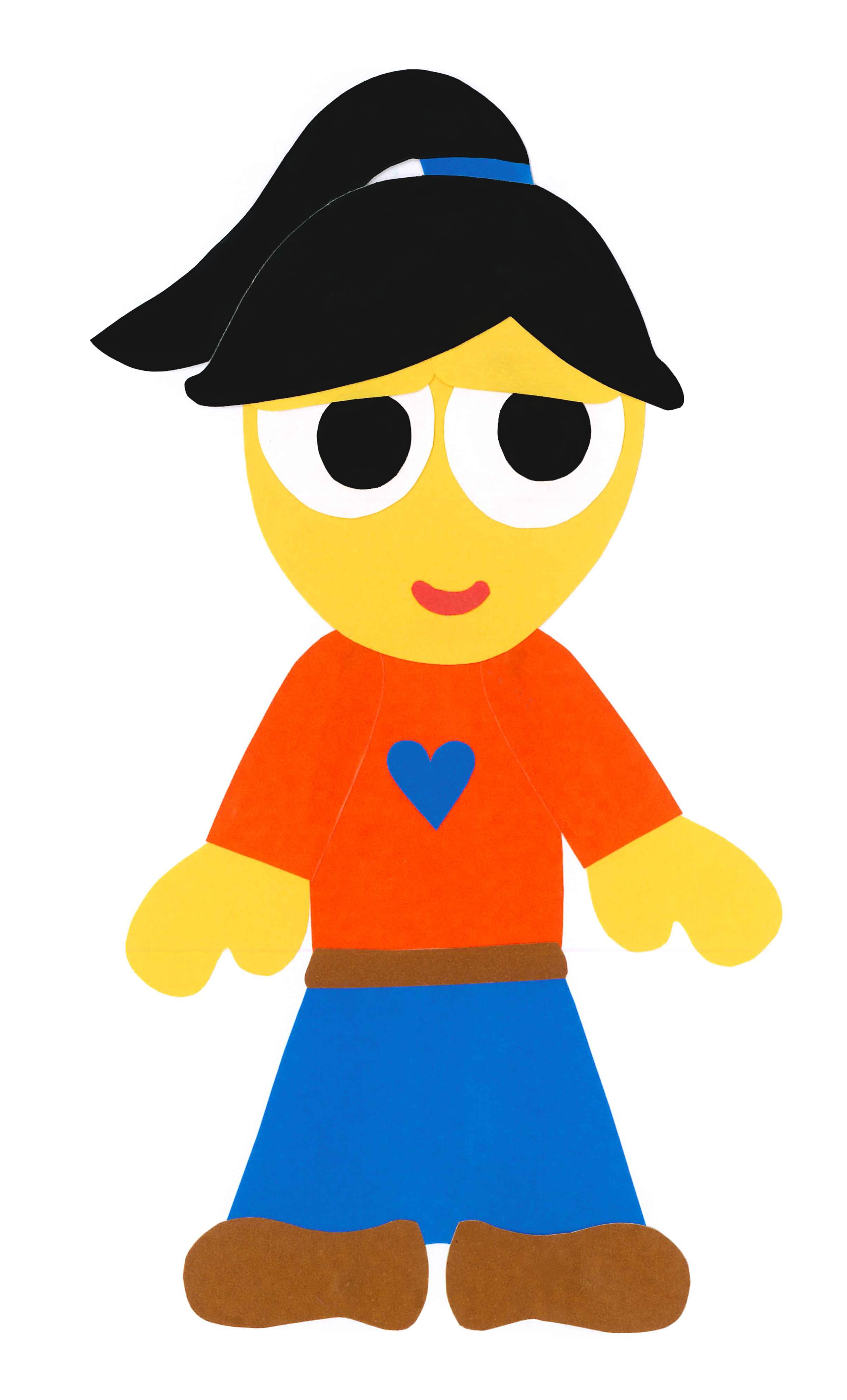 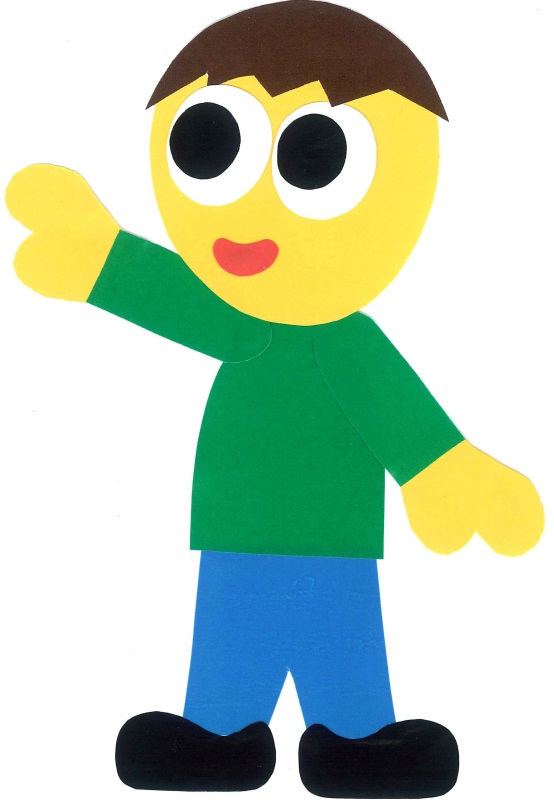 Who is that?
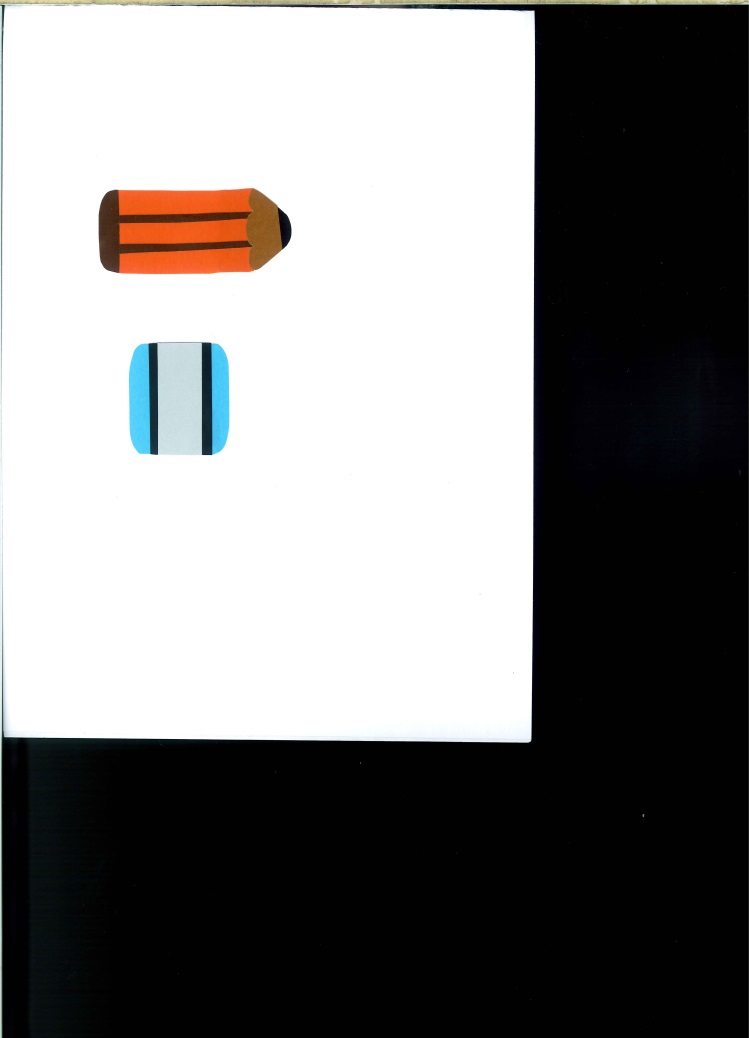 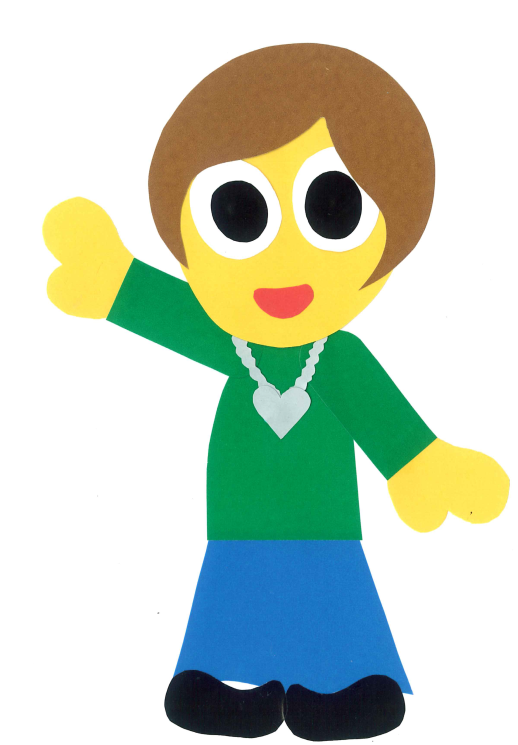 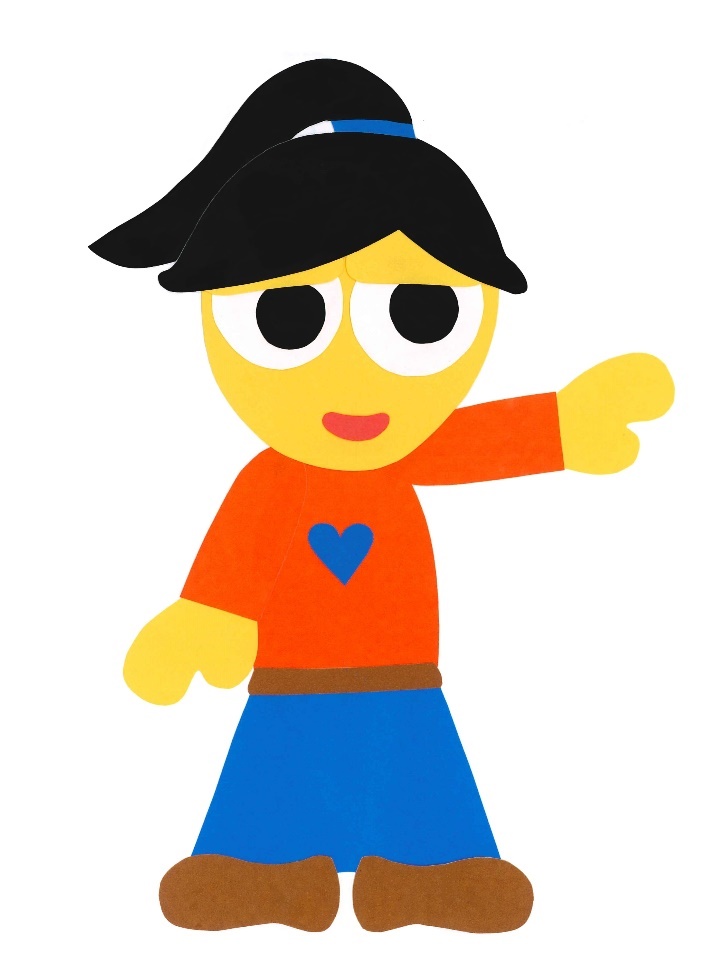 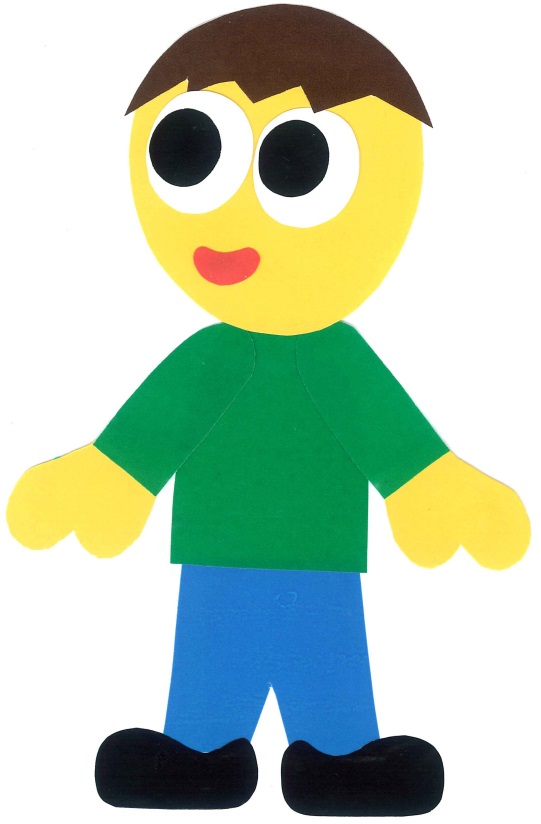 That is my mother.
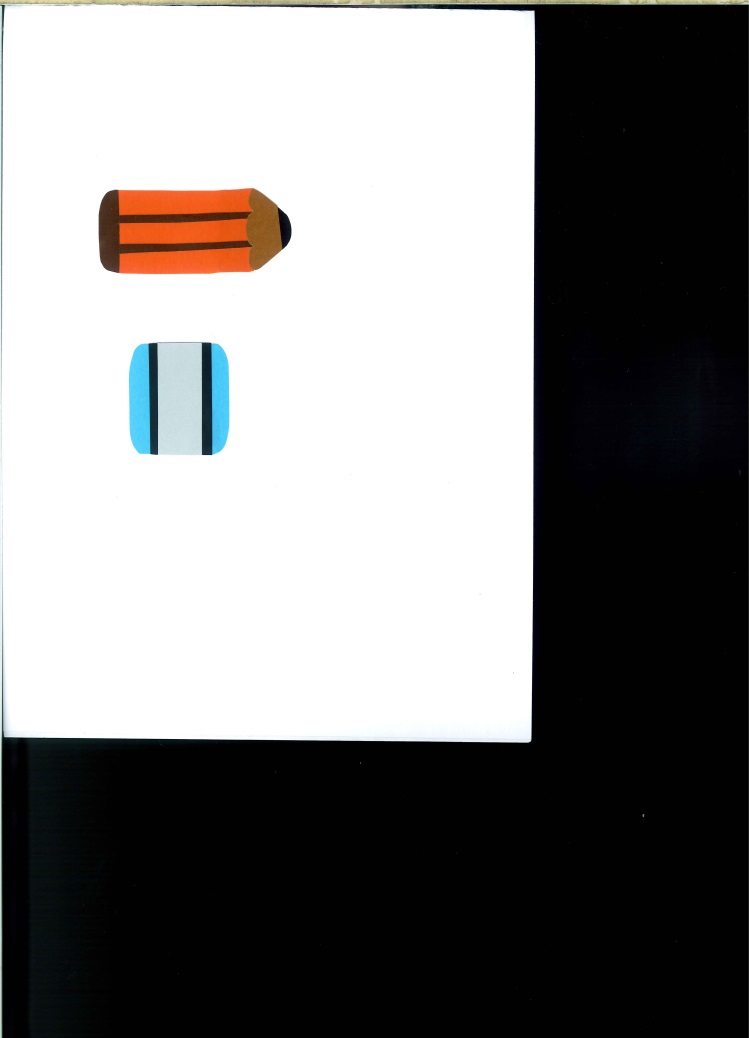 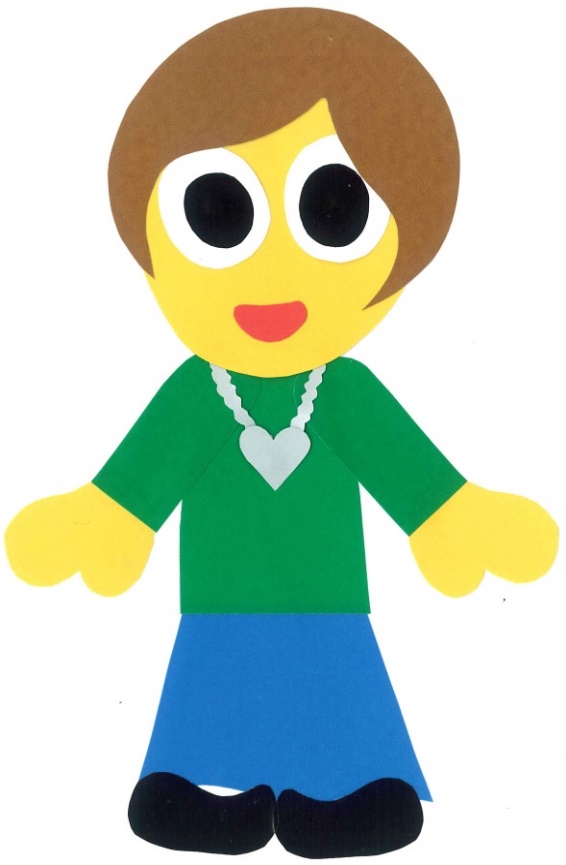 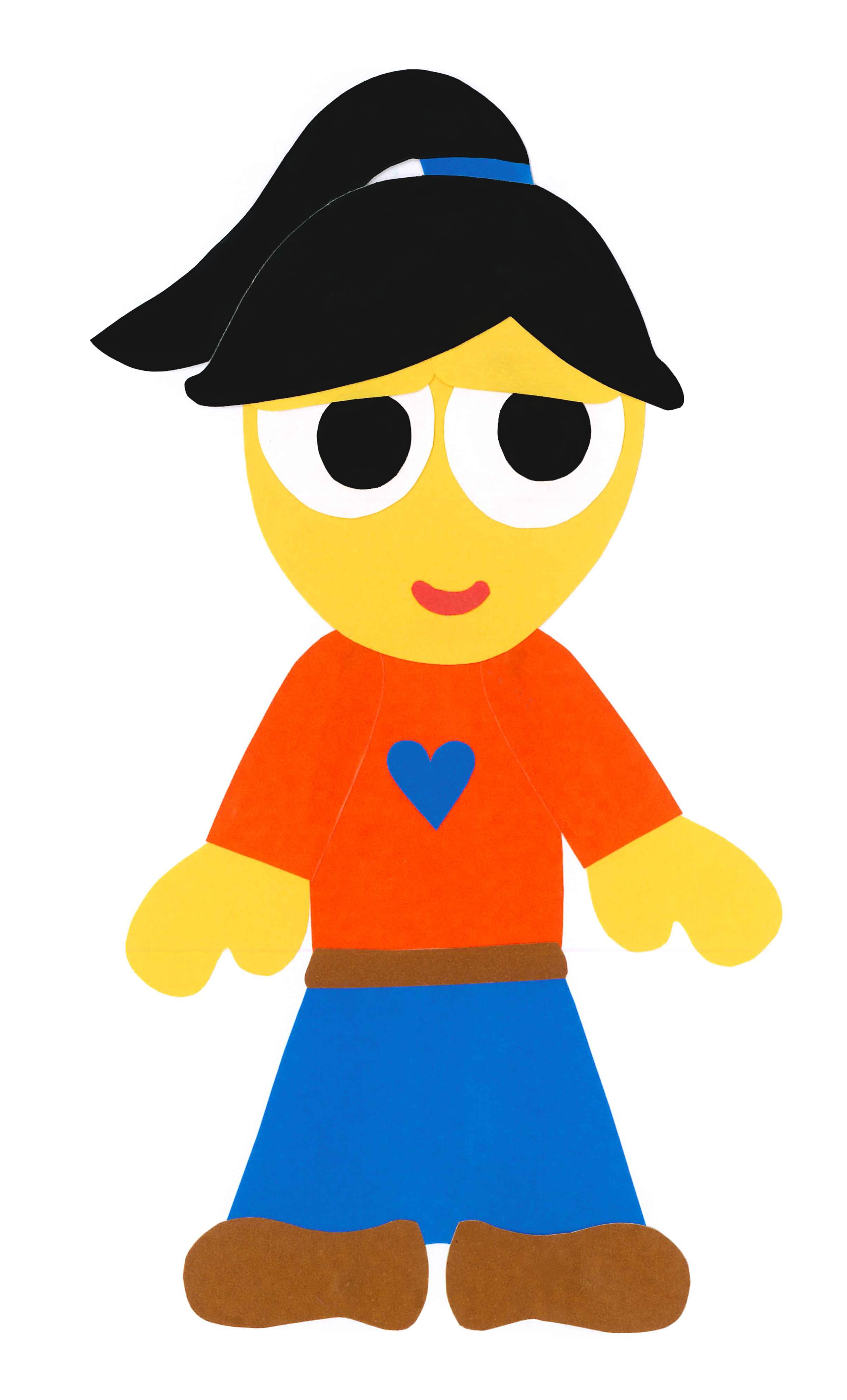 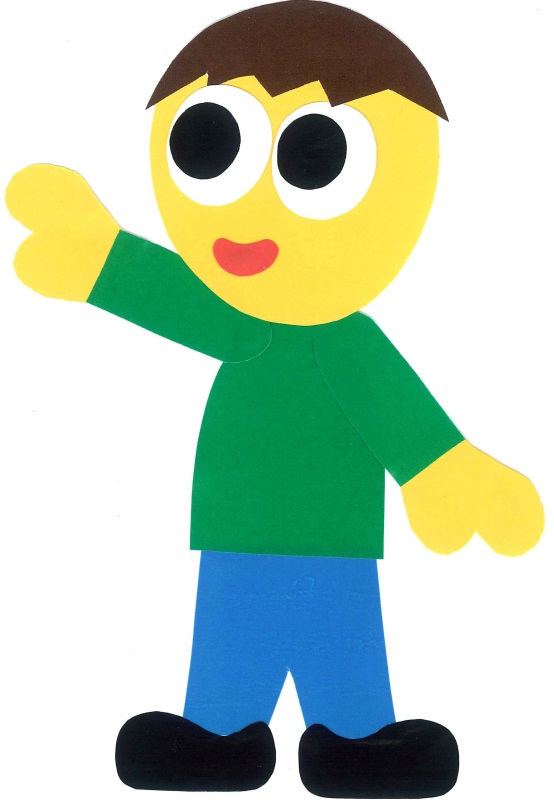 Who is that?
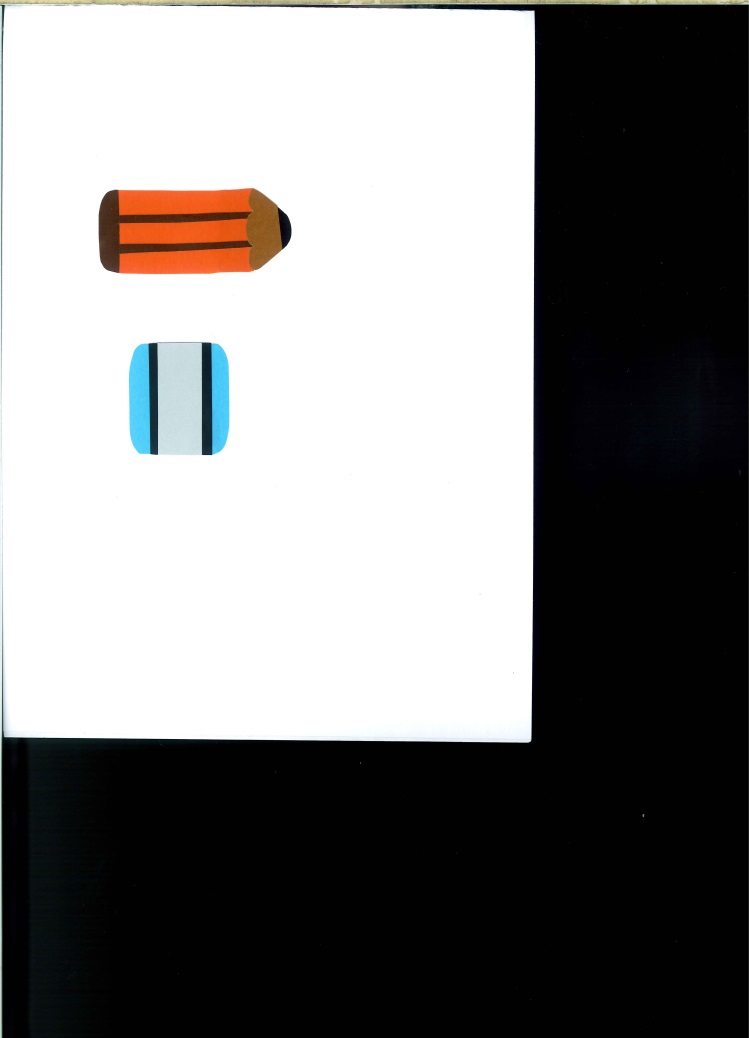 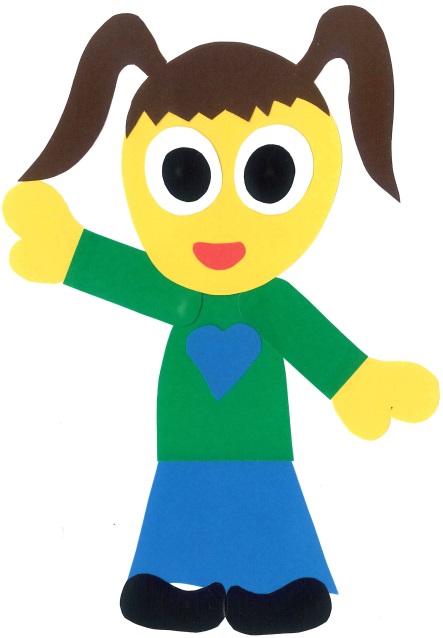 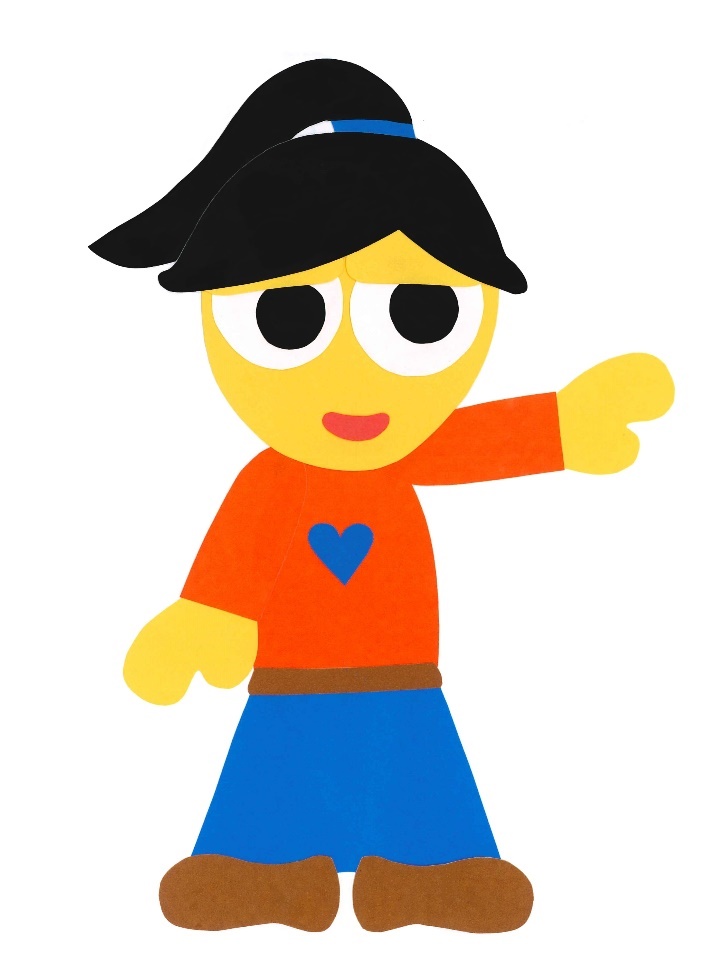 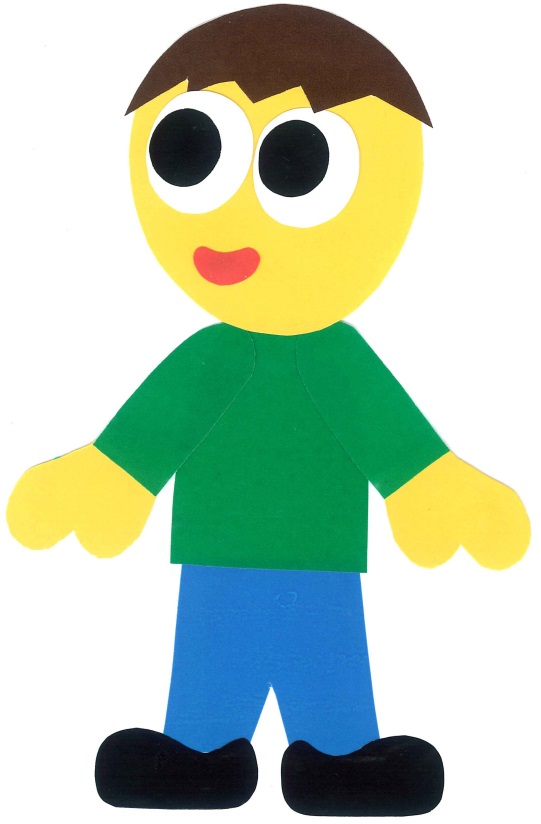 That is my sister.
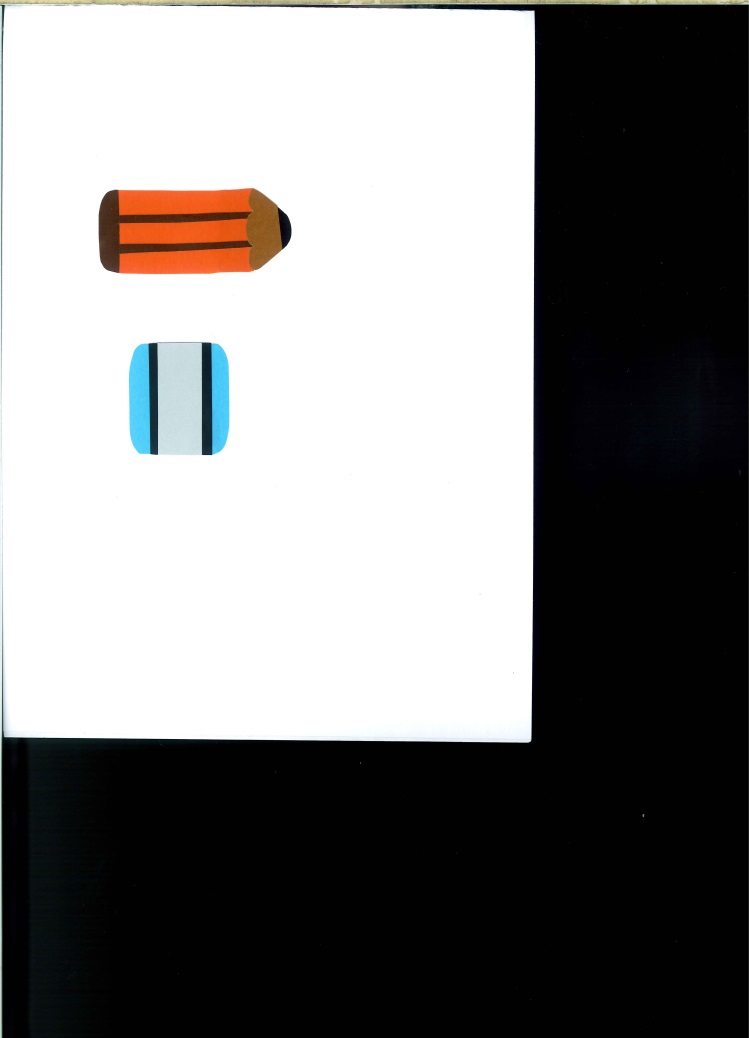 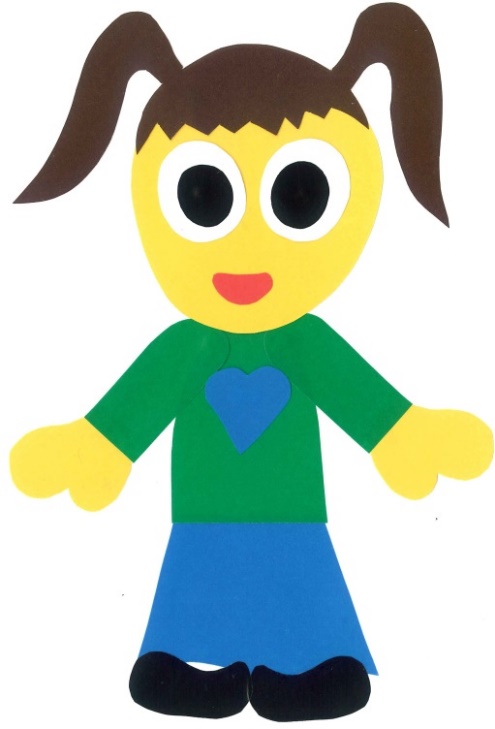 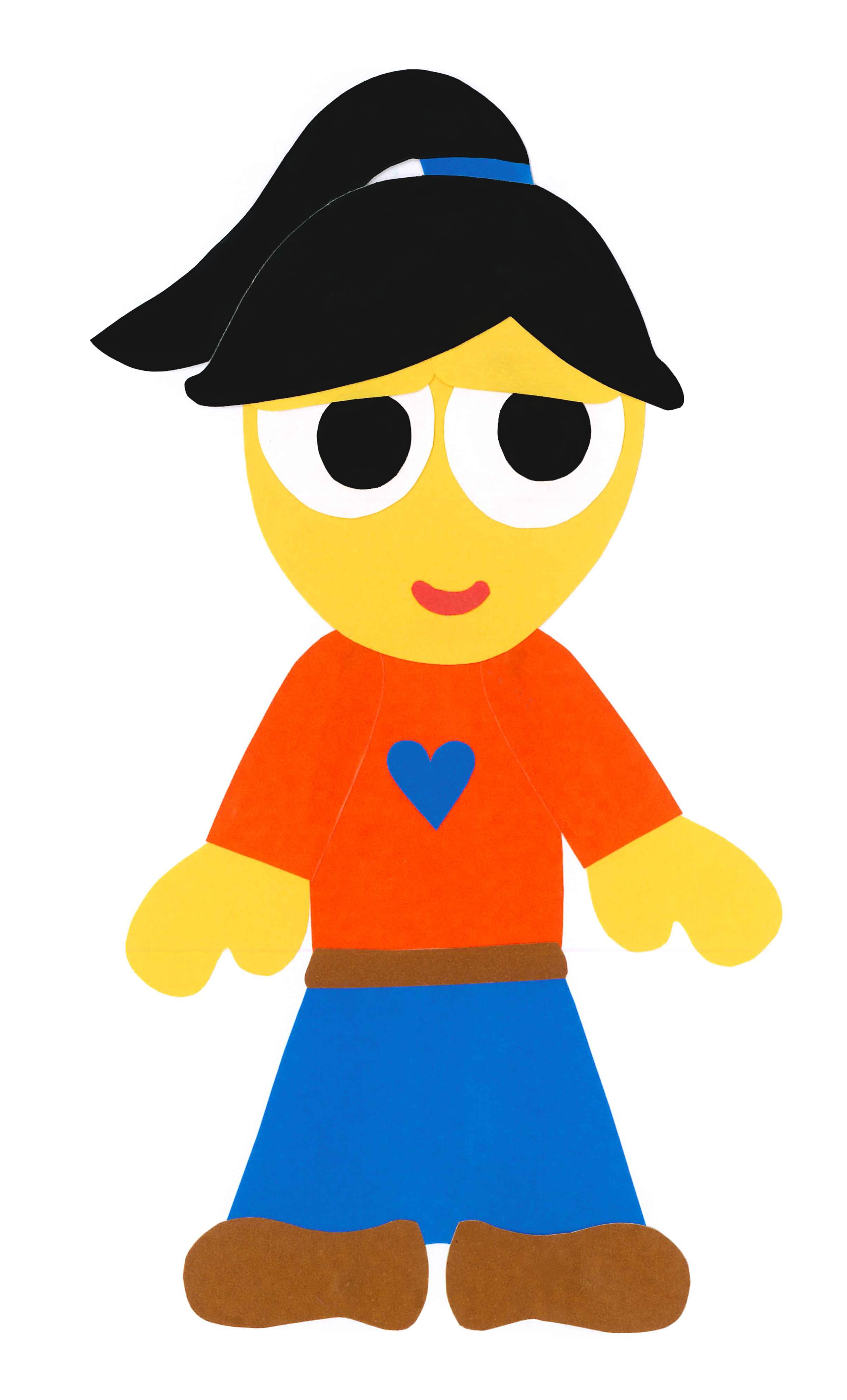 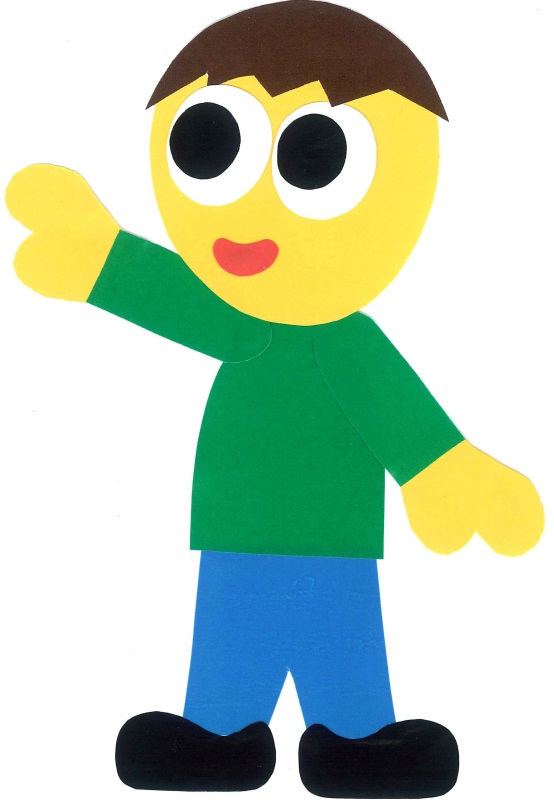 Who is that?
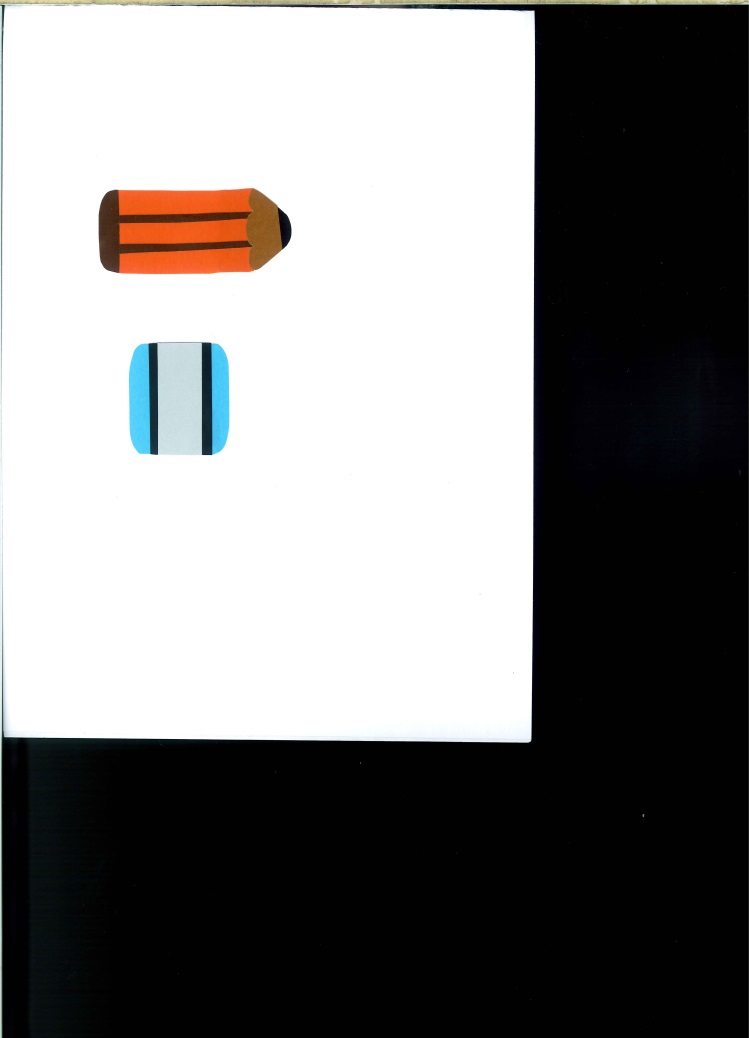 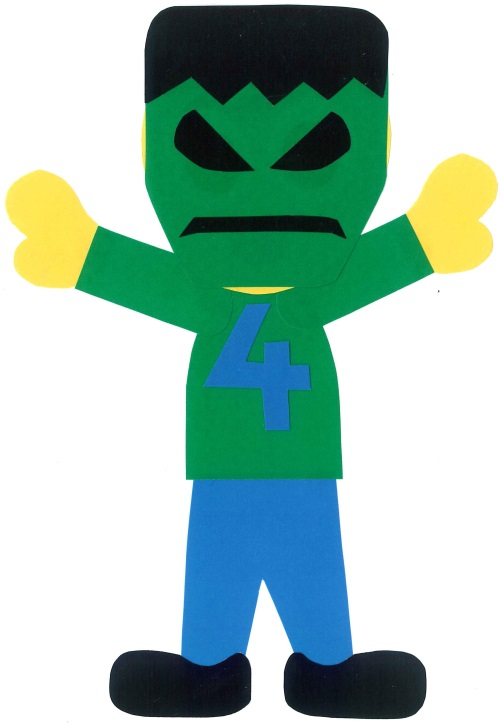 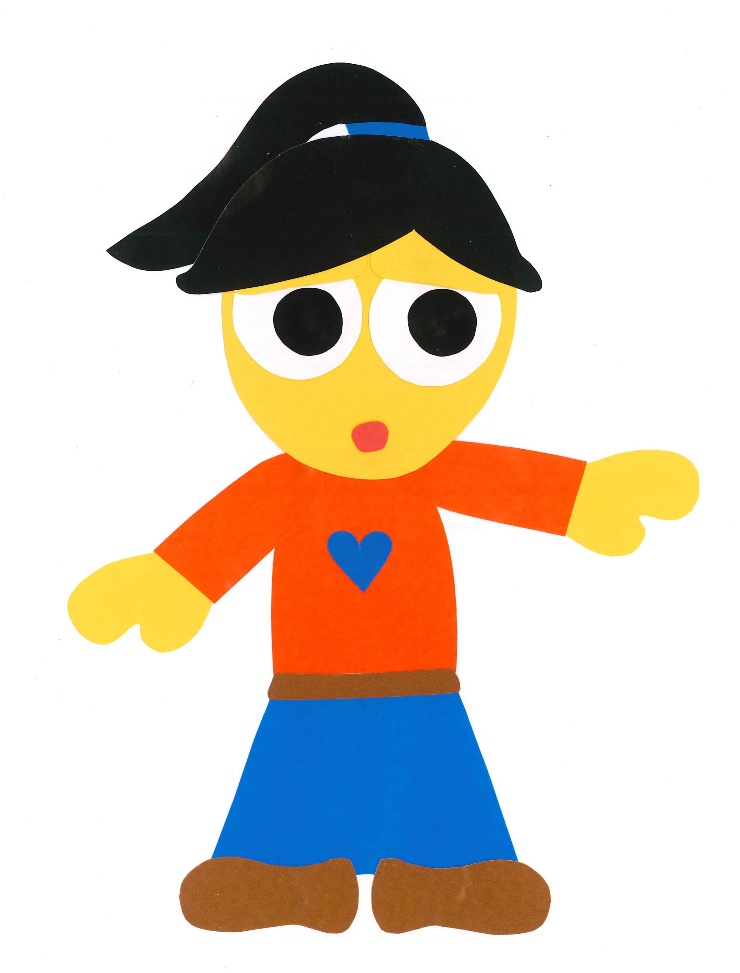 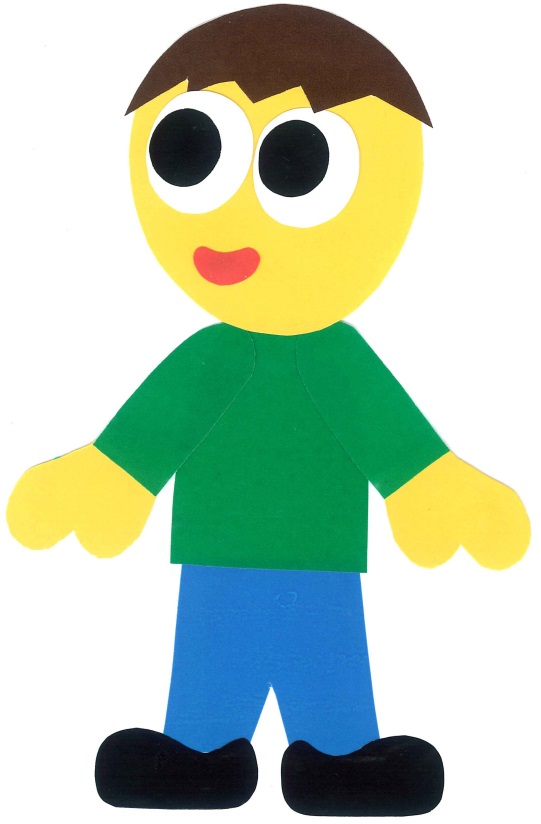 That is my brother.
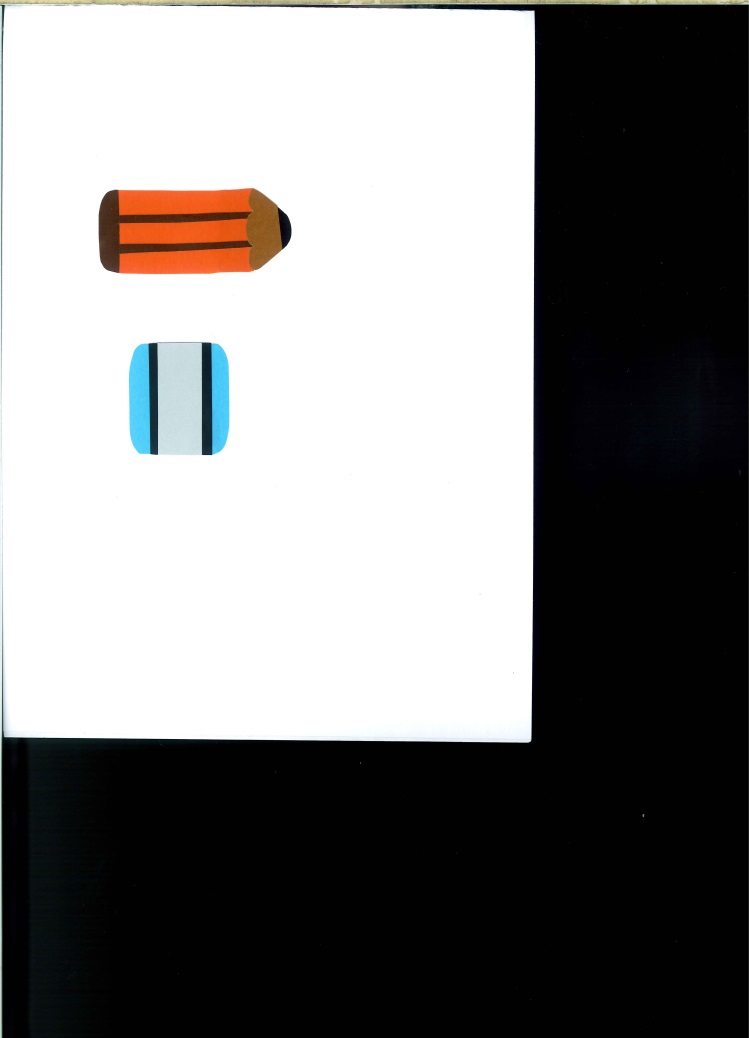 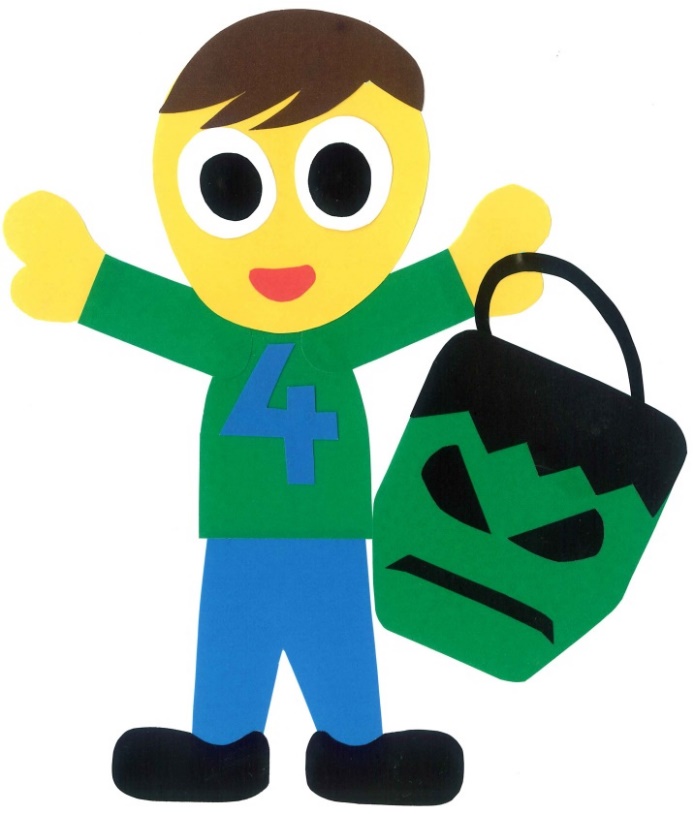 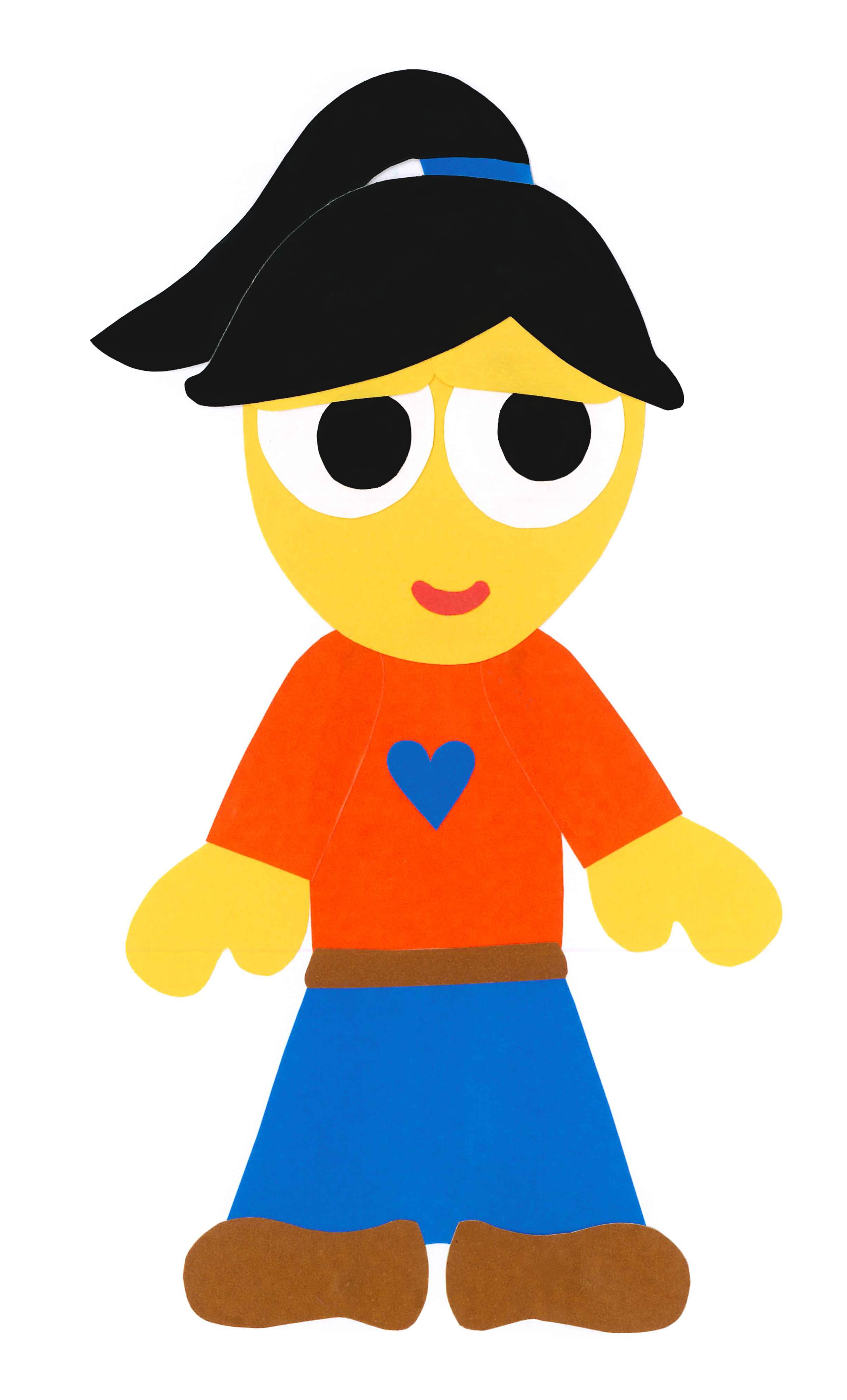 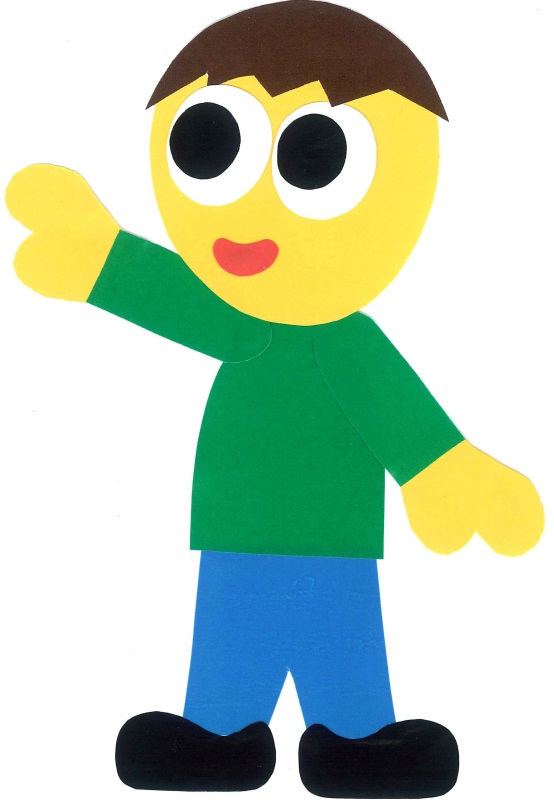 This is my family.
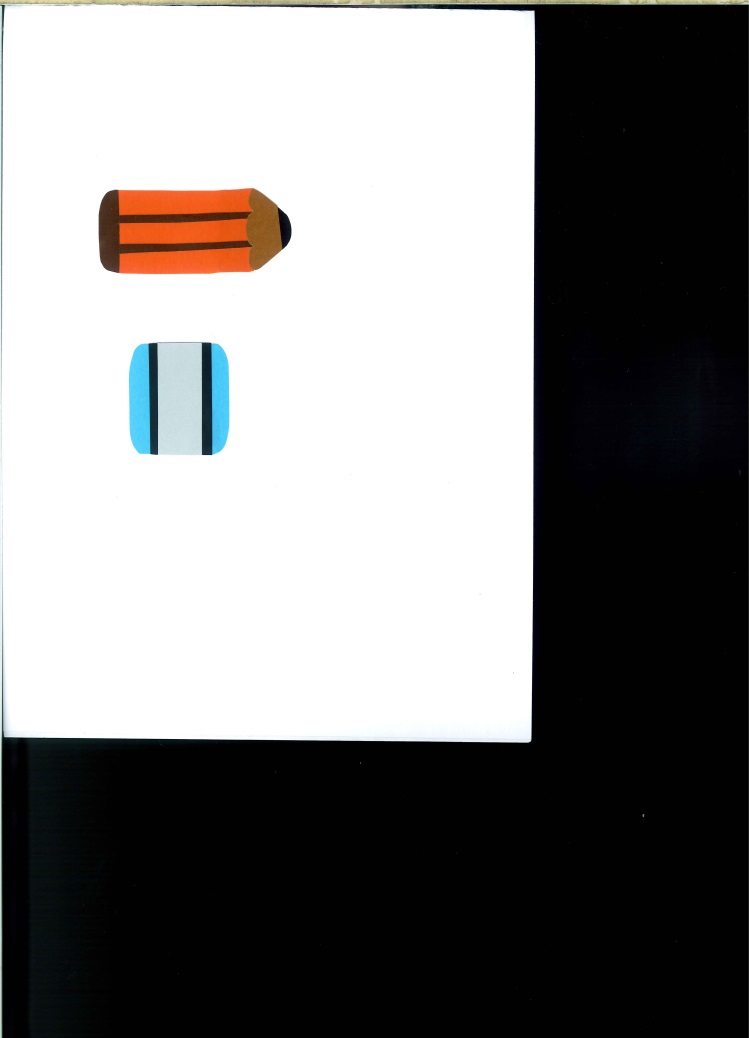 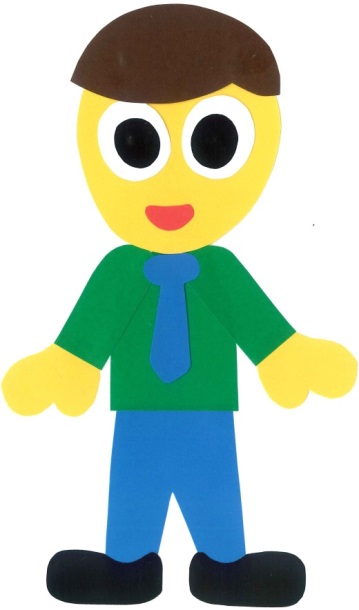 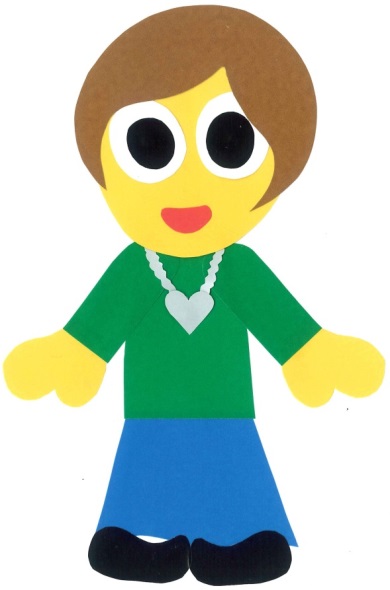 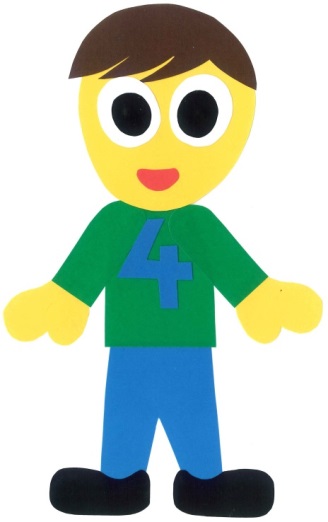 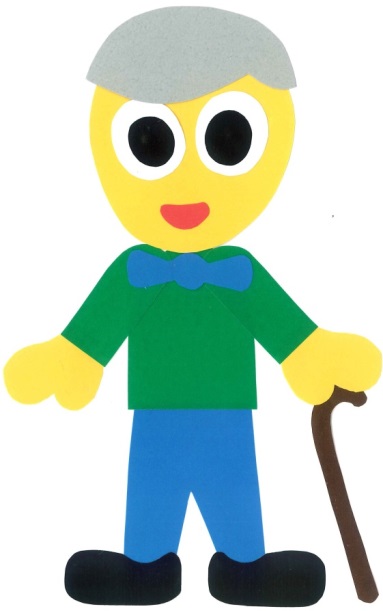 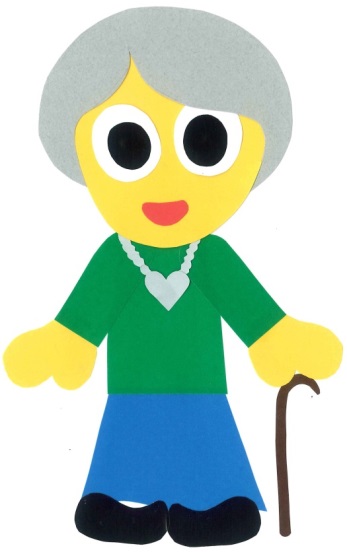 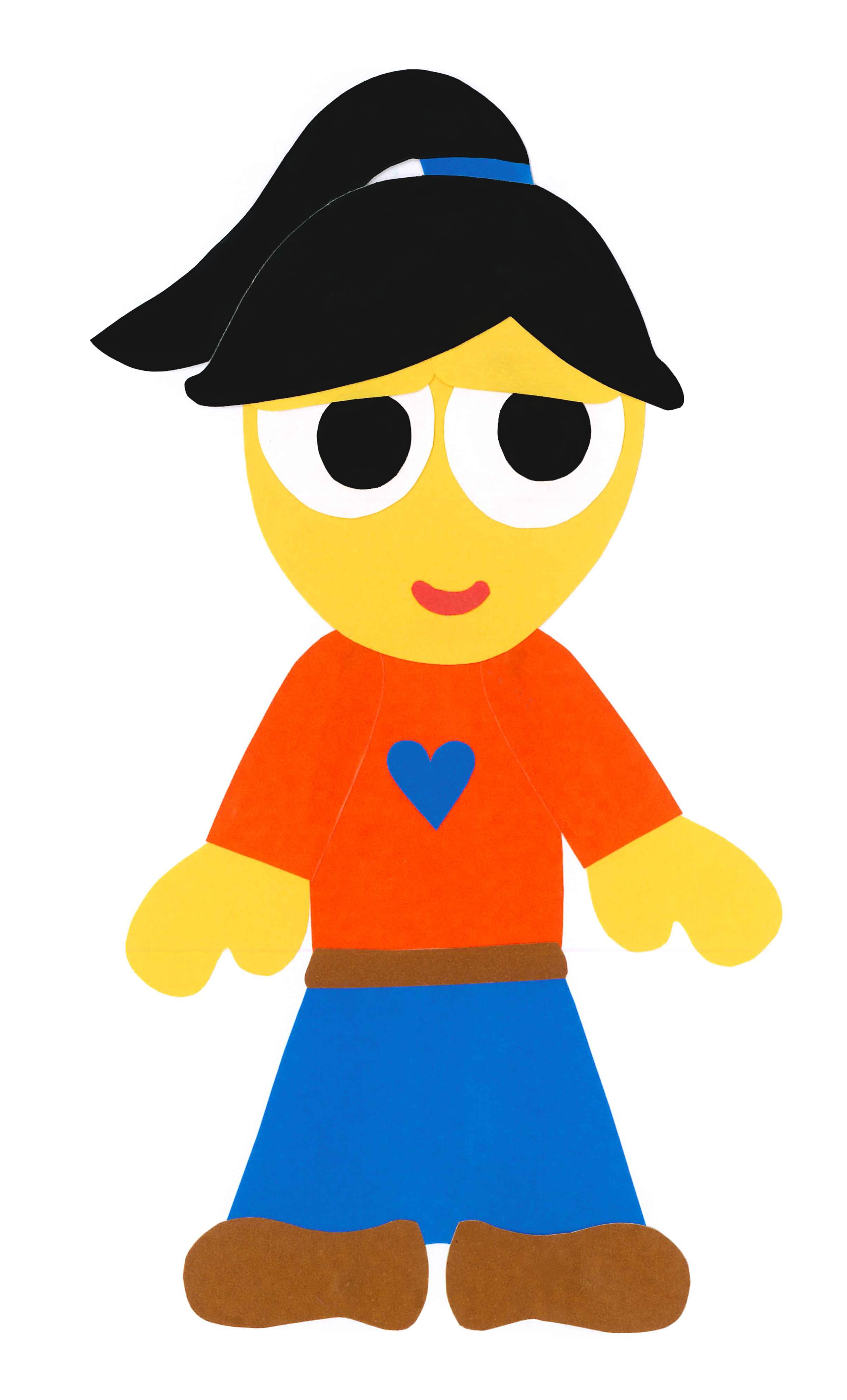 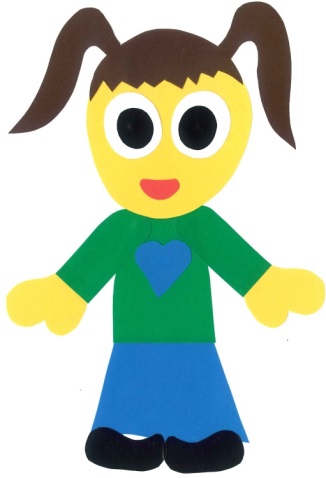 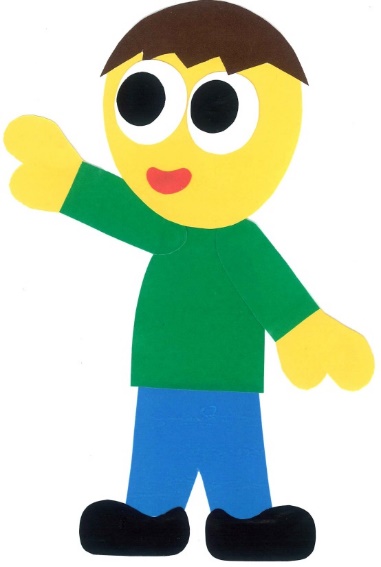 Who Is That?
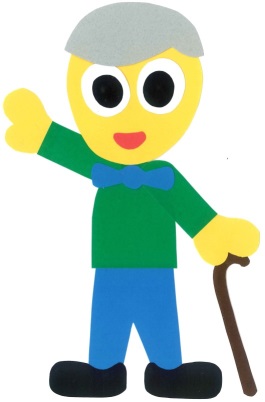 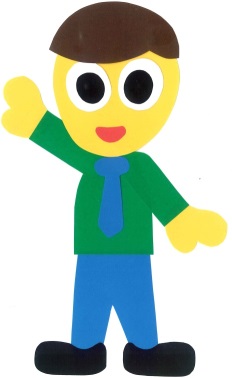 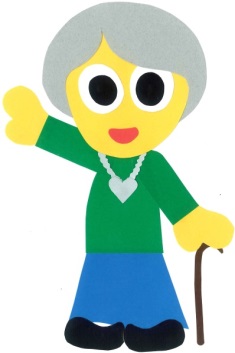 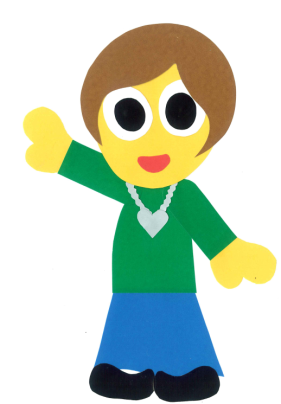 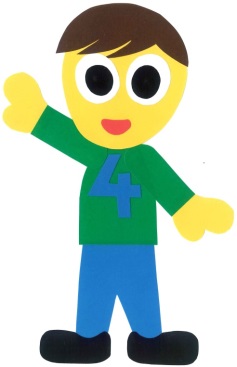 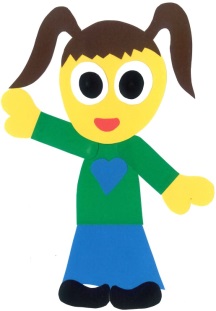 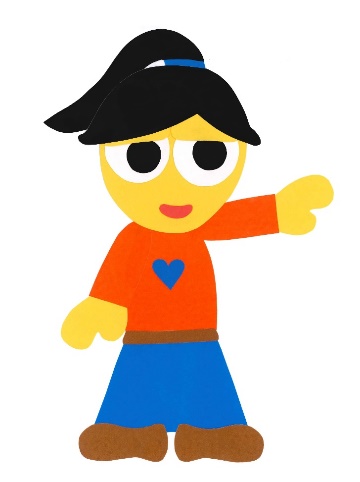 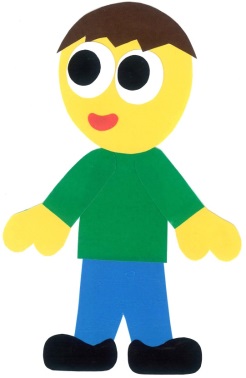 By:
Donald Joyce
WE CAN READ
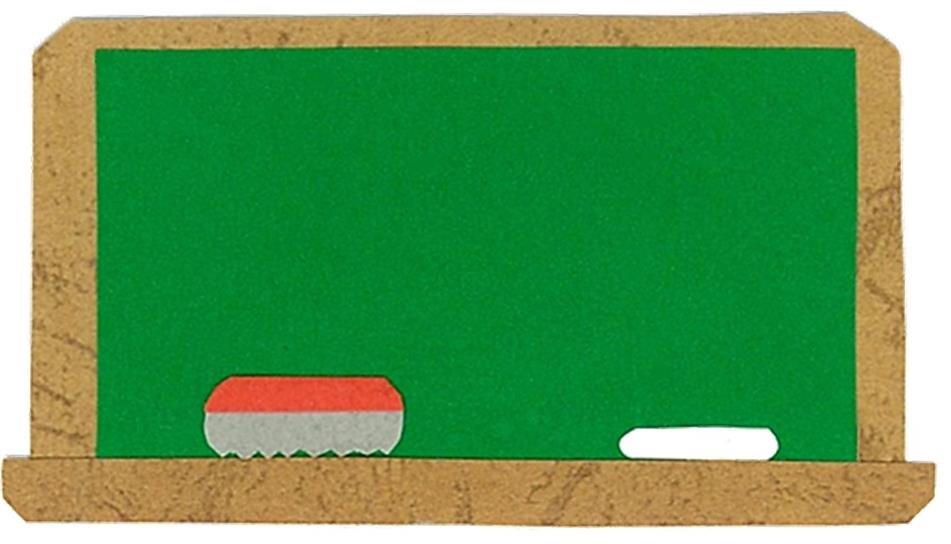 Let’s 
Review!
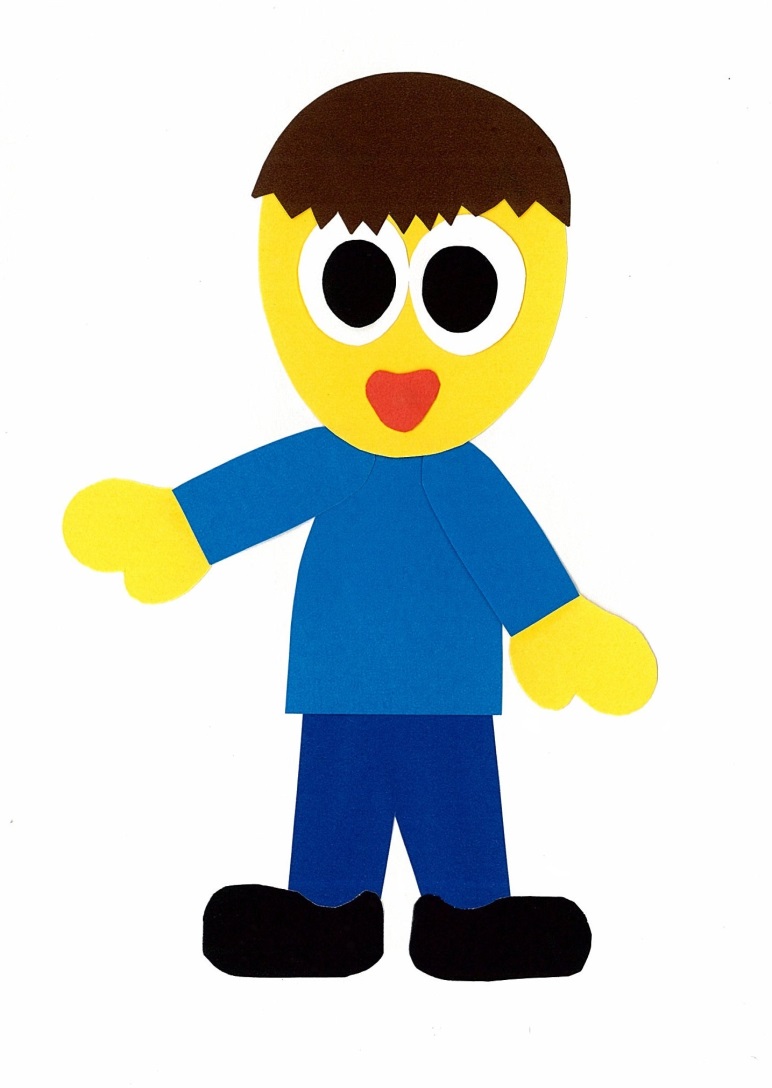 That is my father.
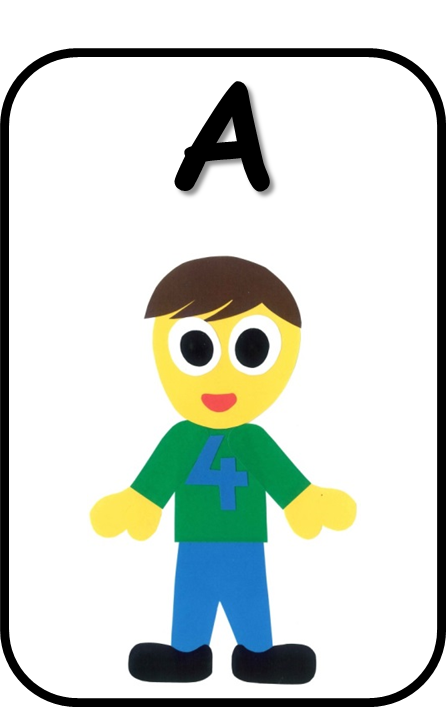 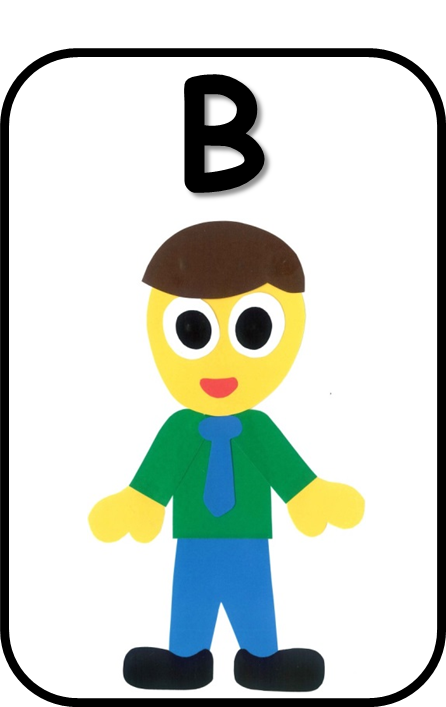 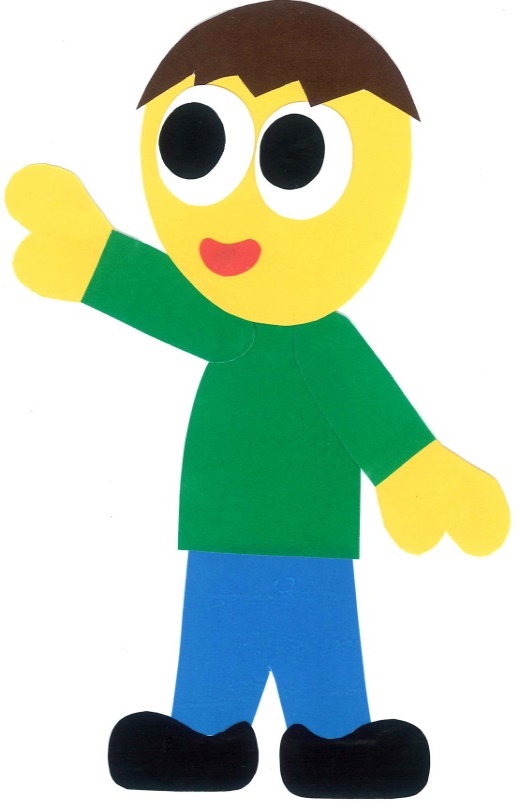 That is my mother.
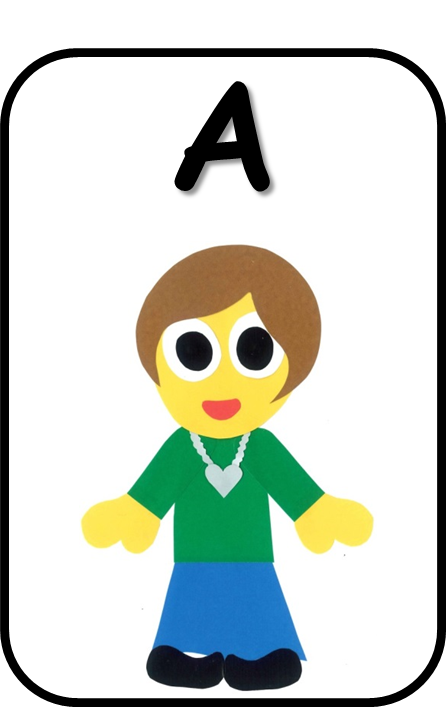 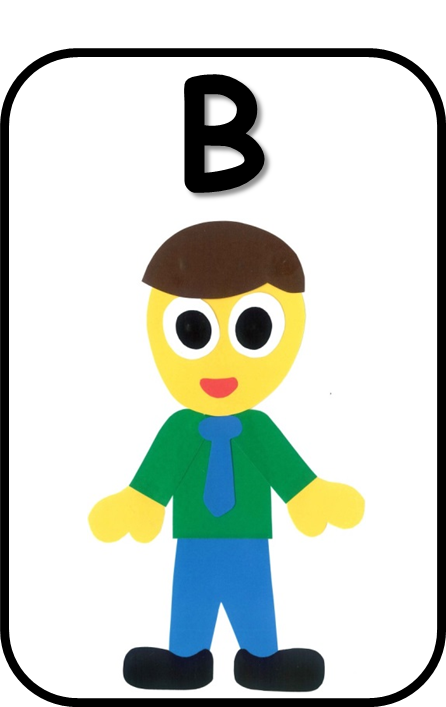 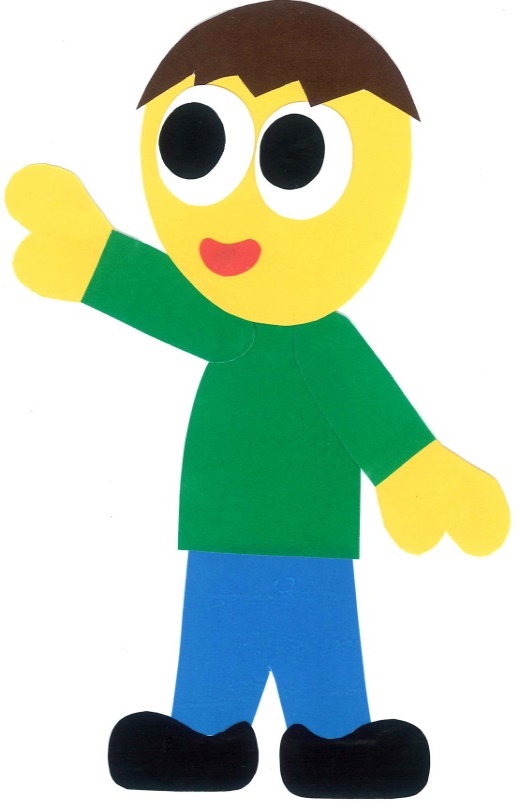 That is my brother.
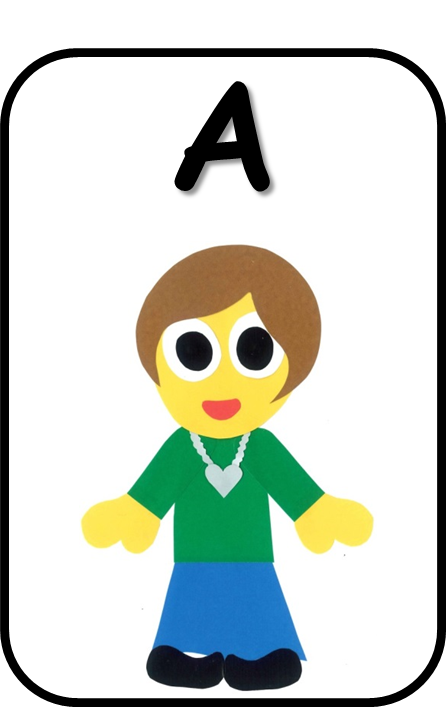 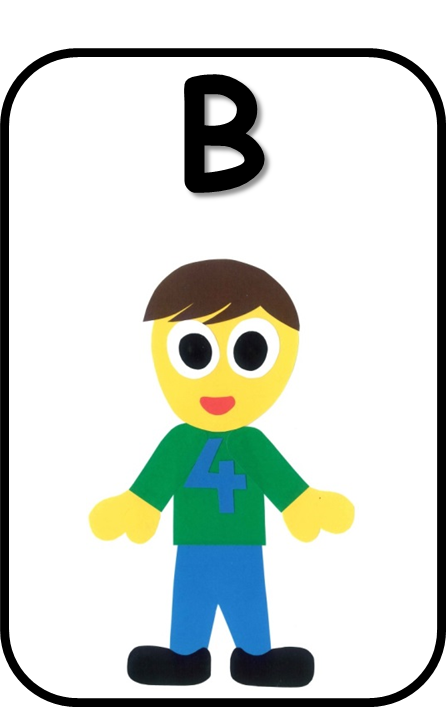 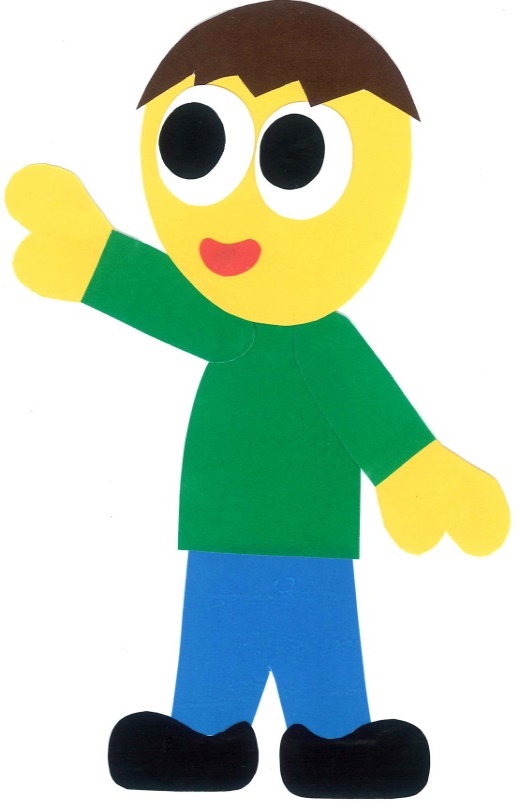 That is my grandmother.
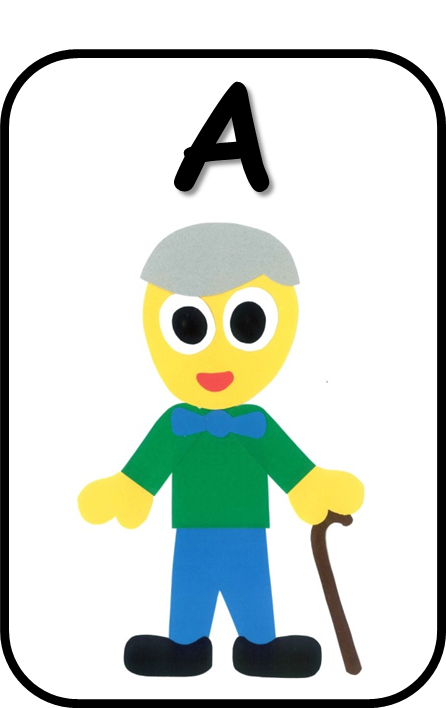 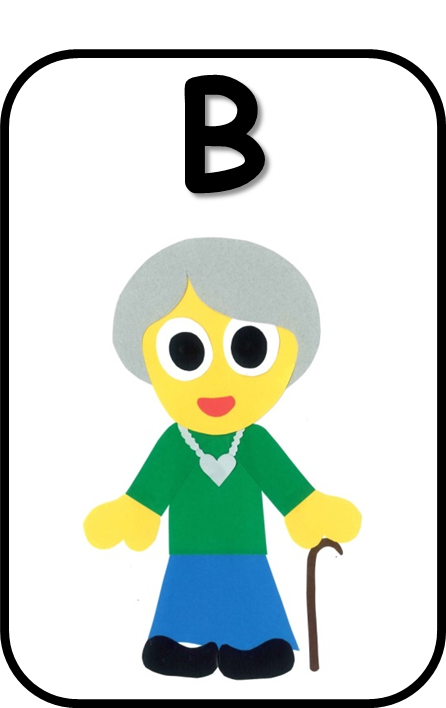 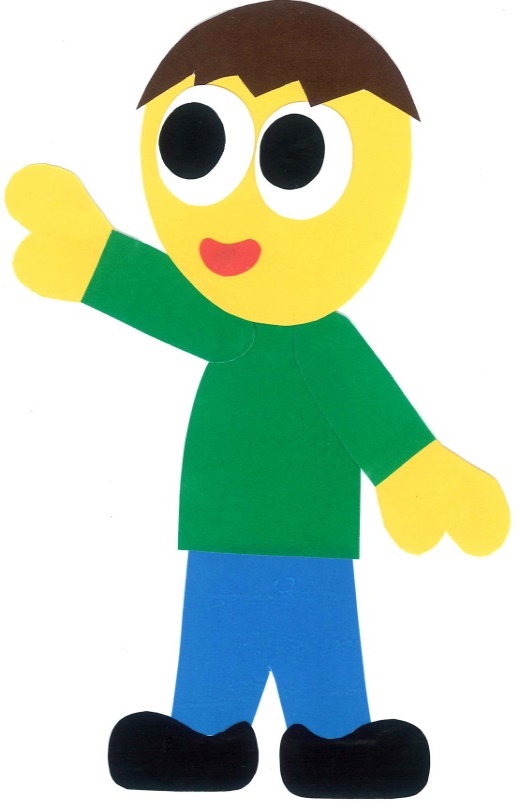 That is my sister.
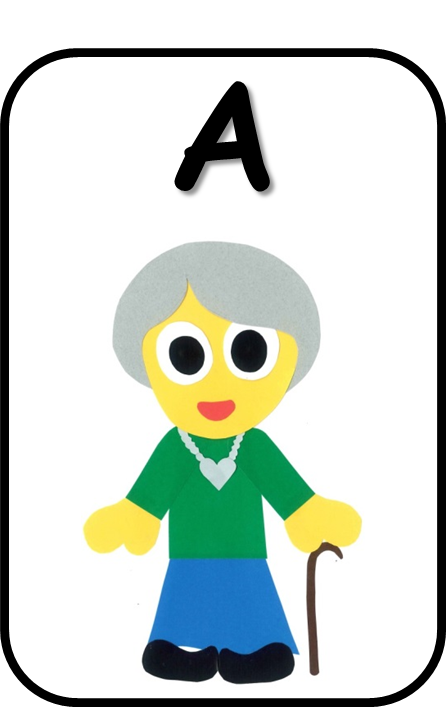 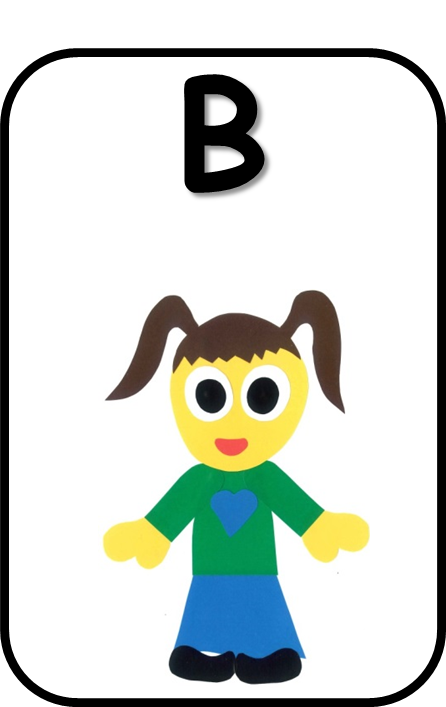 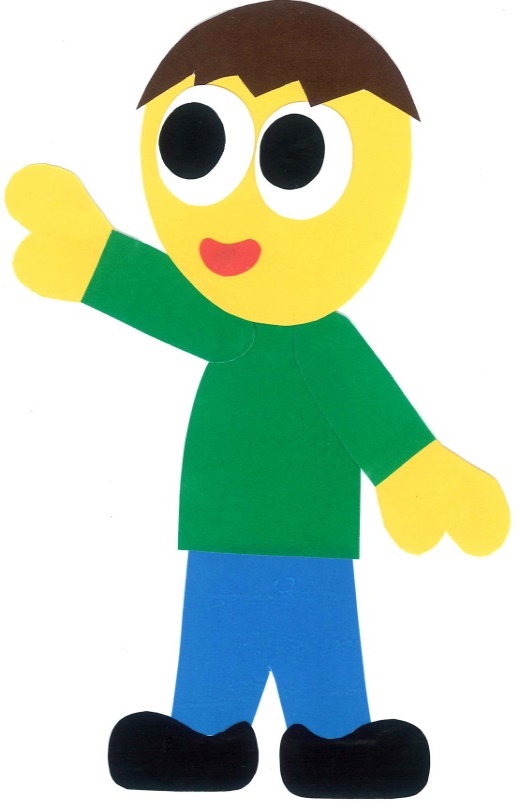 That is my grandfather.
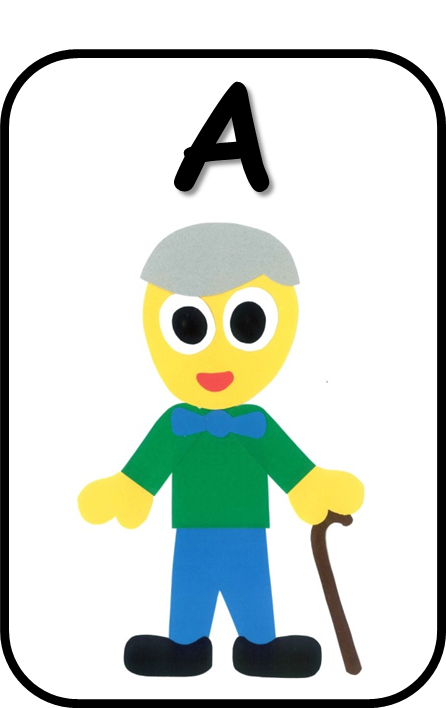 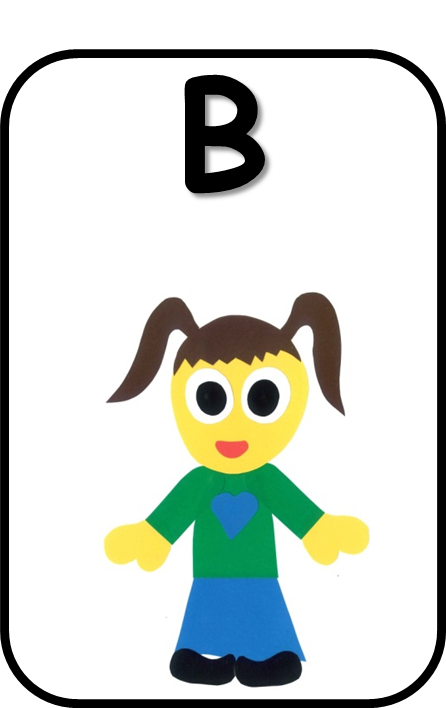 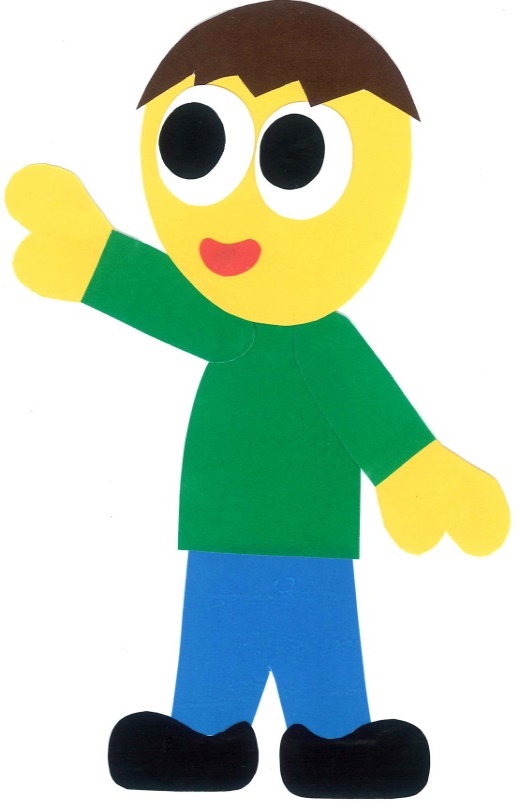 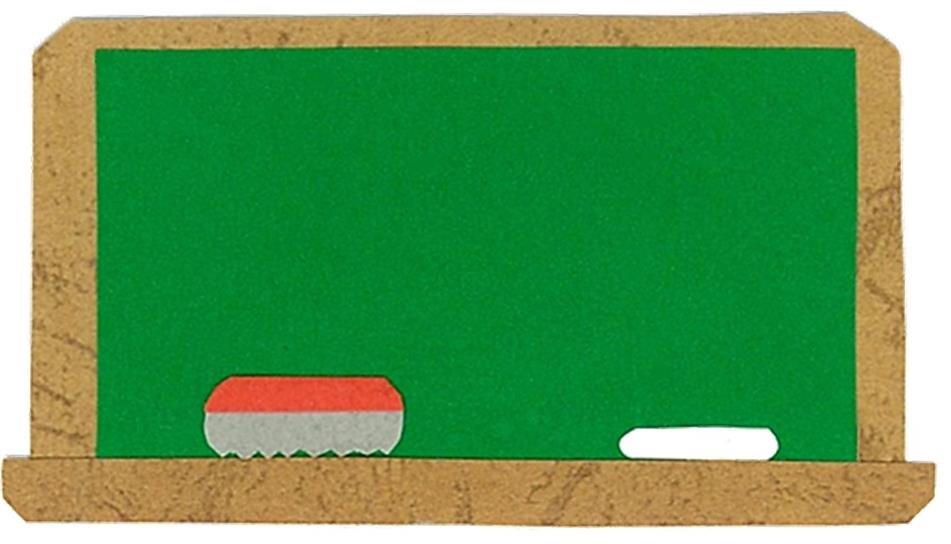 Let’s 
Connect!
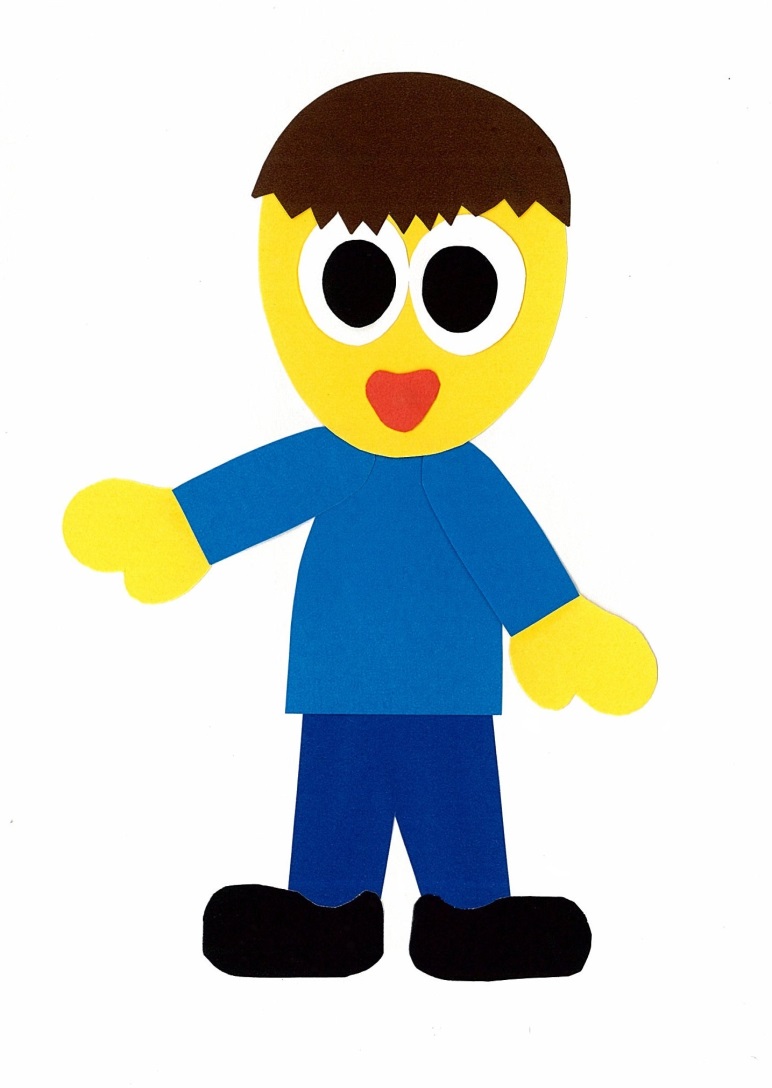 Get a pencil and paper!
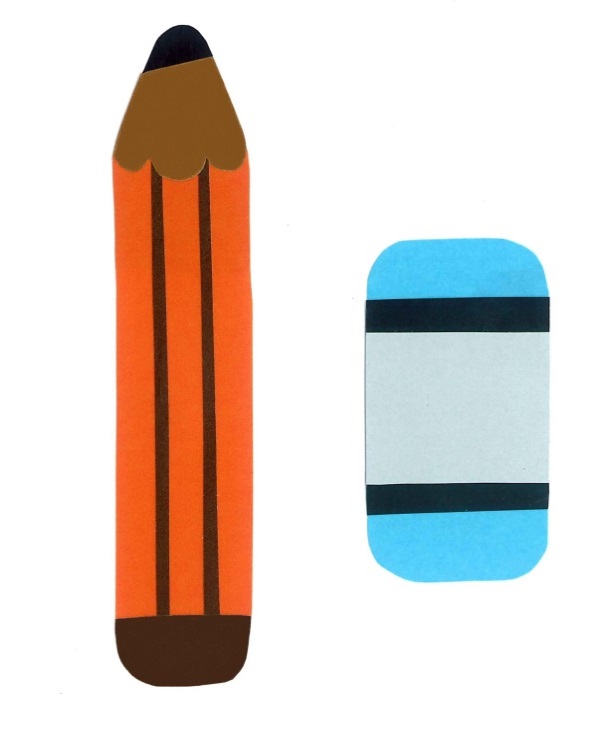 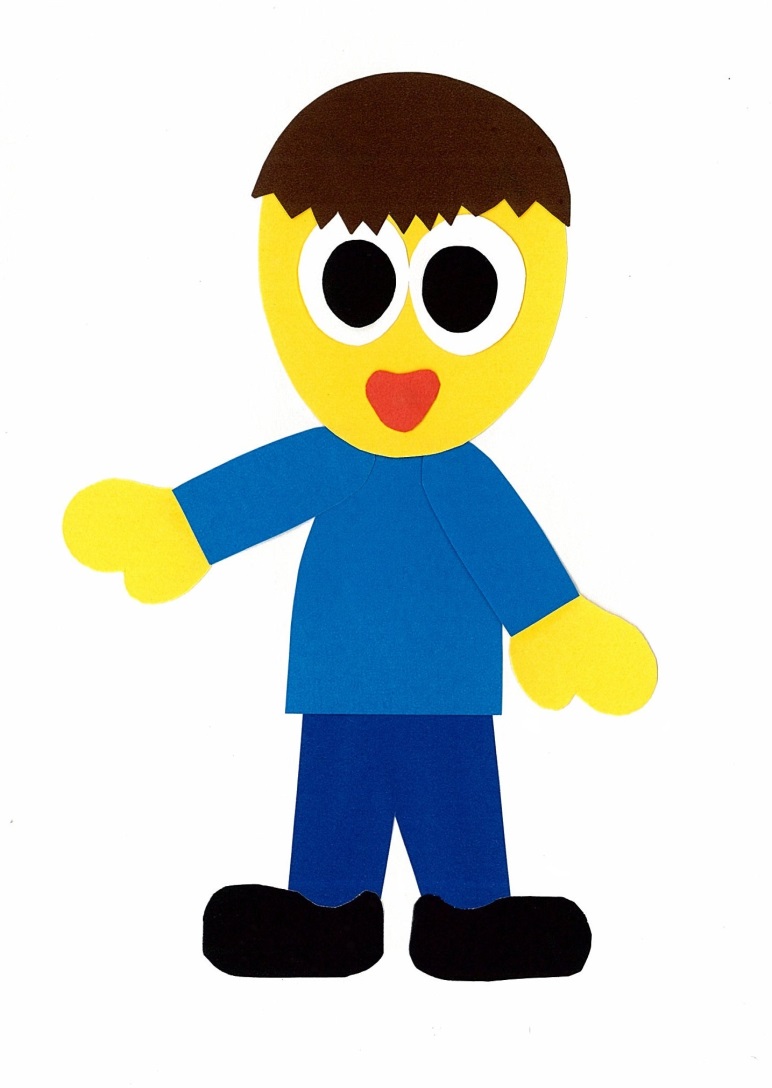 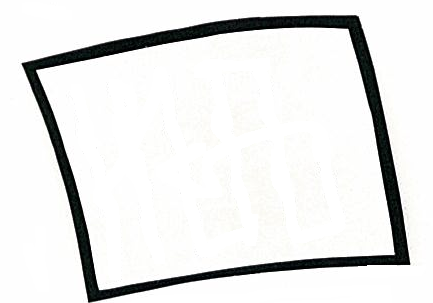 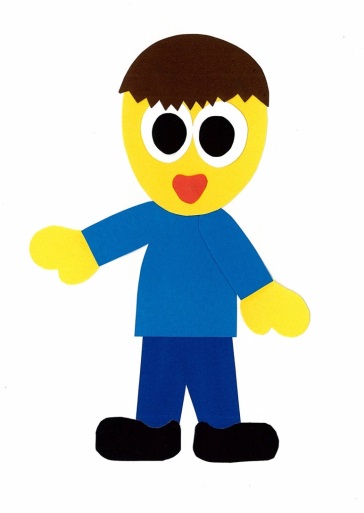 Draw someone in your family.
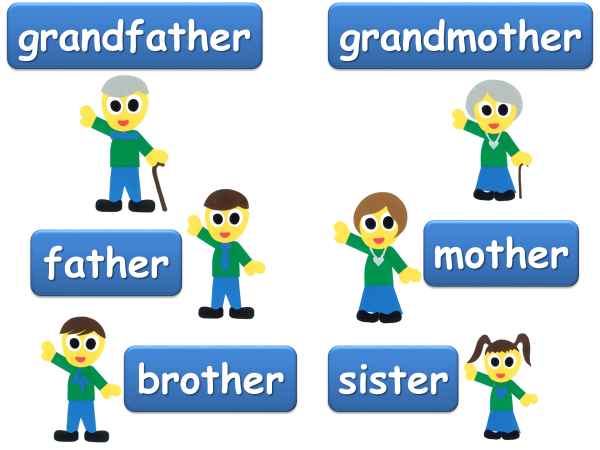 My mother
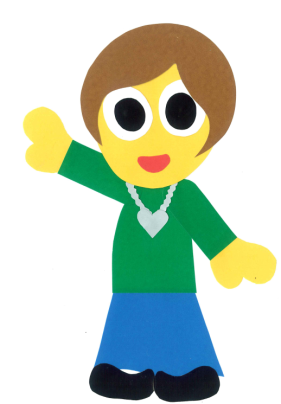 Find a friend. Play a guessing game.
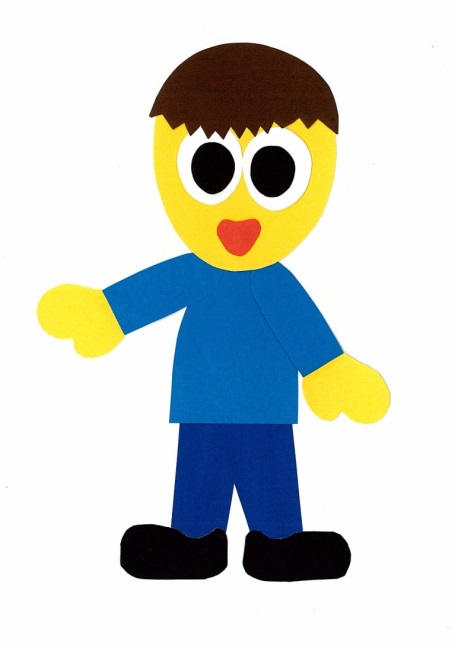 Is that your father?
No, it isn’t.
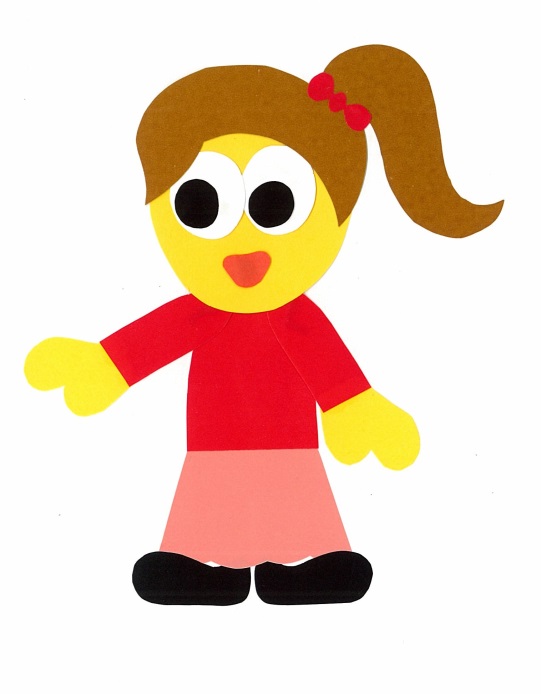 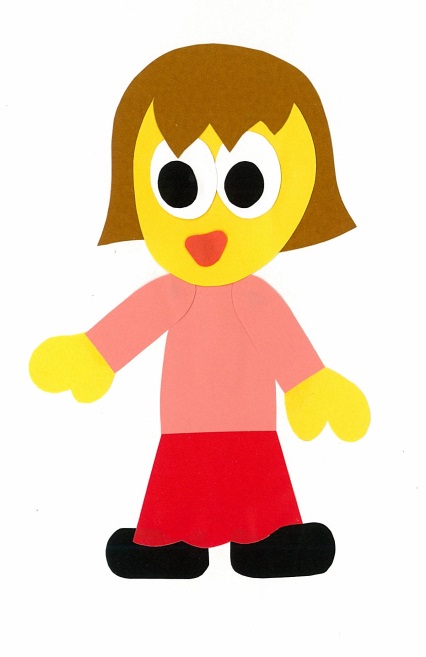 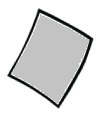 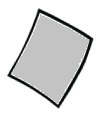 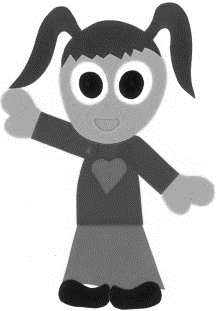 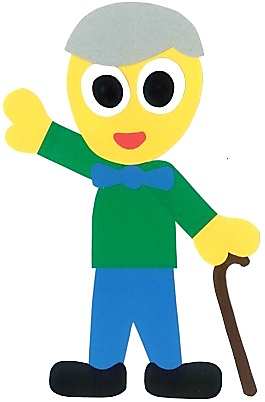 Is that your ____?
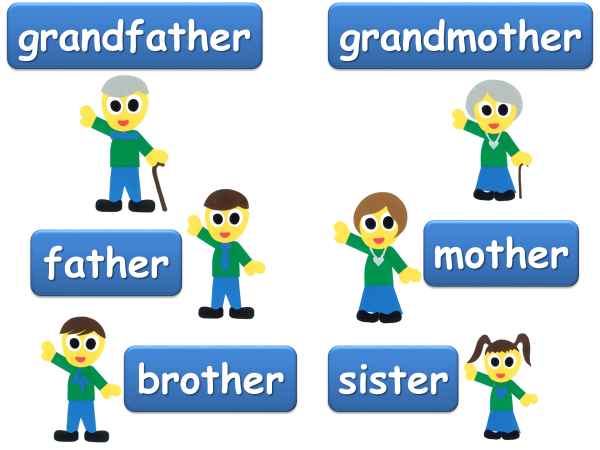 Yes, it is.
No, it isn’t.
WE
CAN
READ
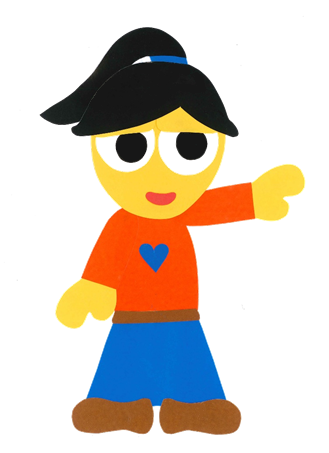 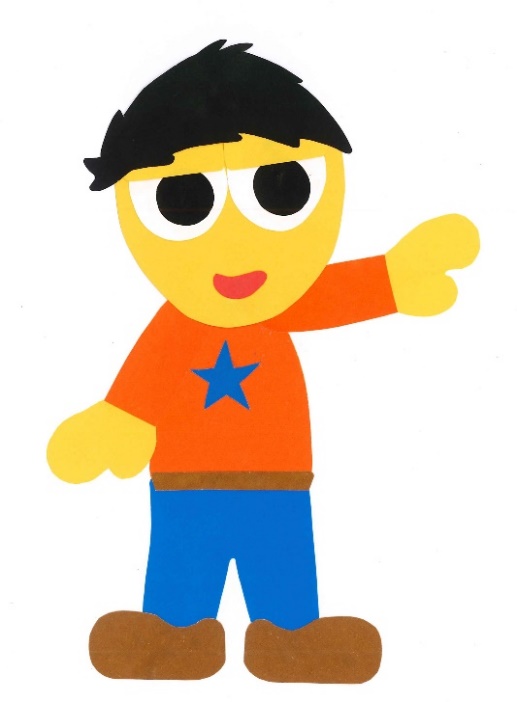 Donald Joyce
www.teacherdonald.com